Teaching Statistics to Real People
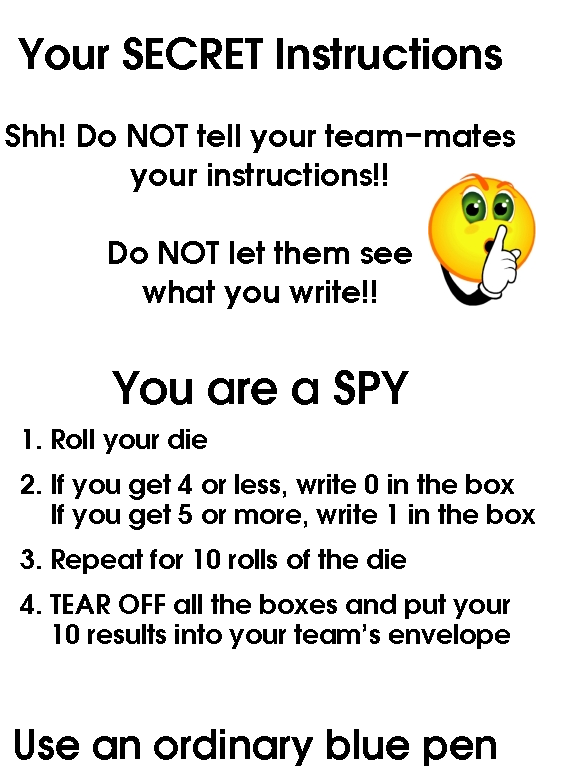 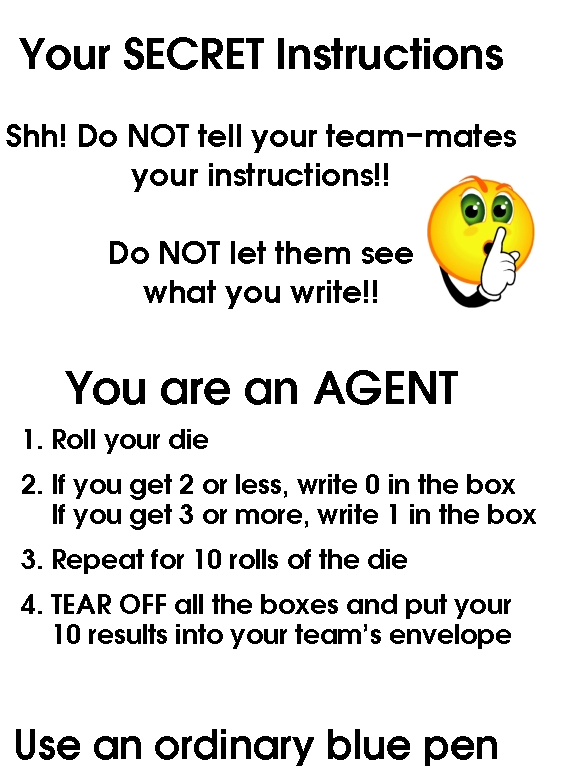 Adventures in Social Stochastics
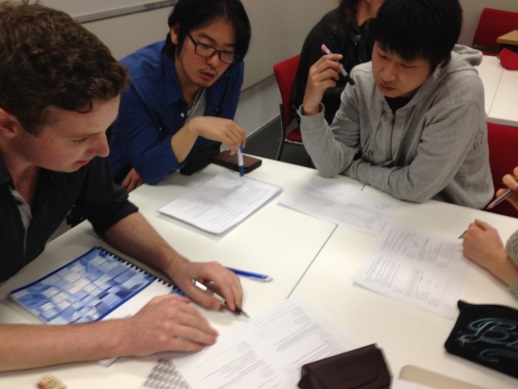 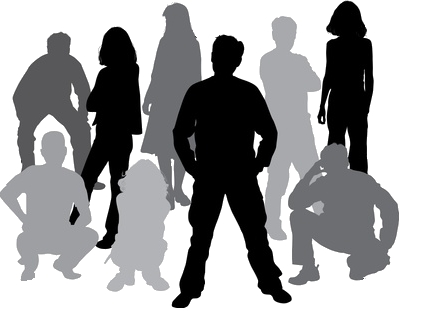 Rachel Fewster
Department of Statistics 
University of Auckland, New Zealand
Stats 210: Statistical Theory
A first undergraduate course in probability and mathematical statistics
Approximately 100 students per class
Covers probability, random variables, hypothesis testing, maximum likelihood
Diverse Intake
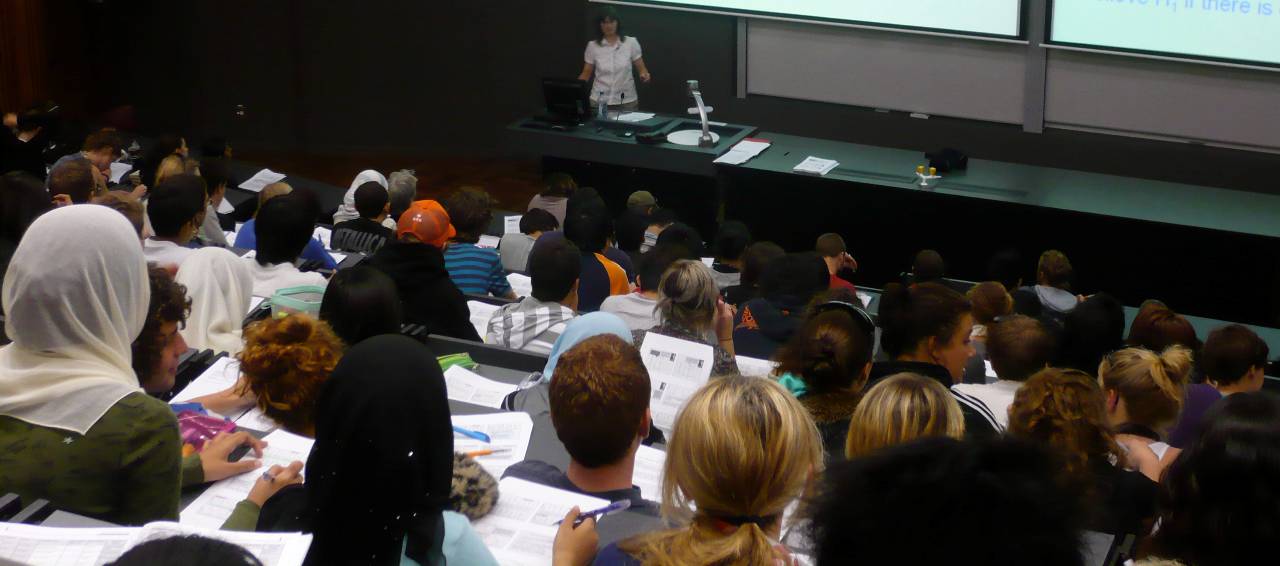 Diverse Intake
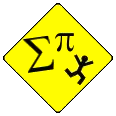 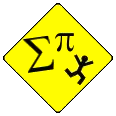 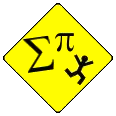 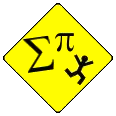 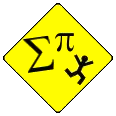 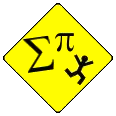 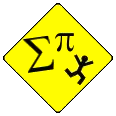 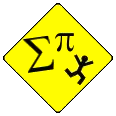 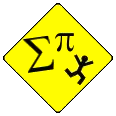 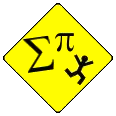 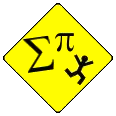 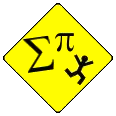 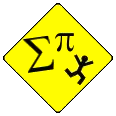 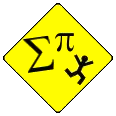 Attitudes to theory:
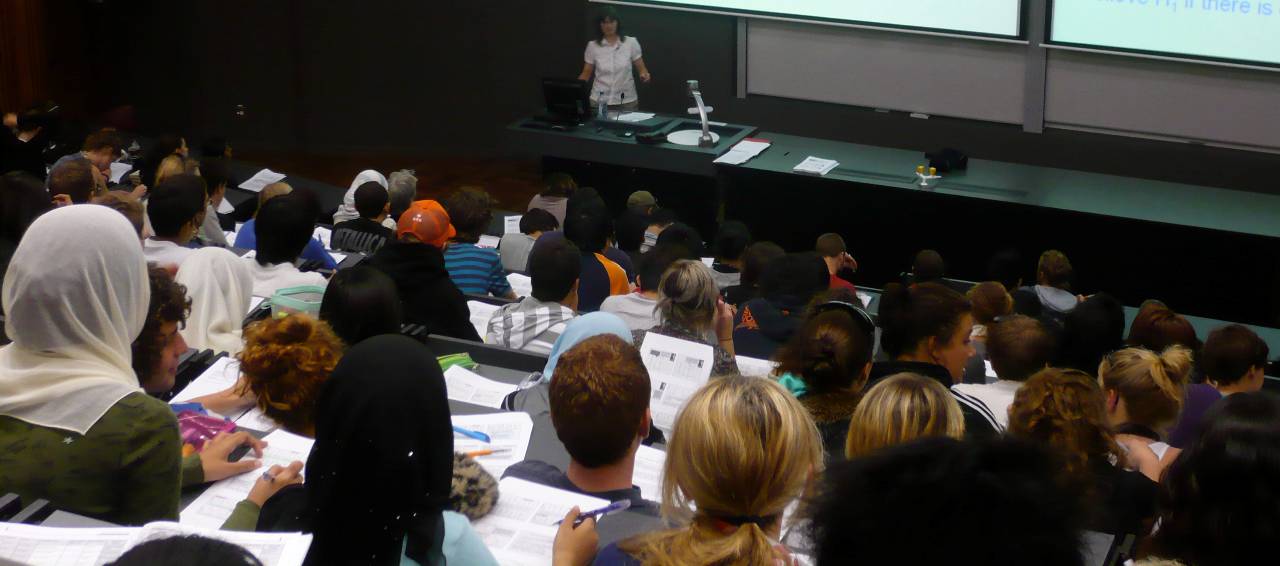 The Challenge:
Theory deniers
Make theory accessible & relevant
Theory lovers
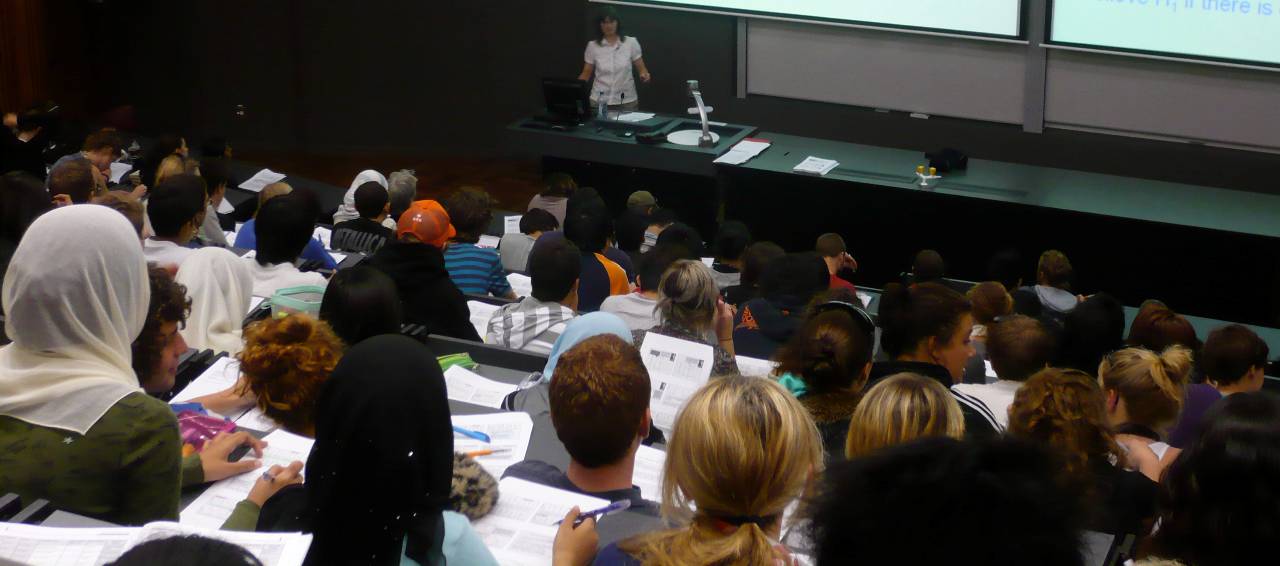 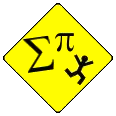 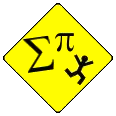 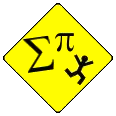 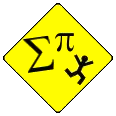 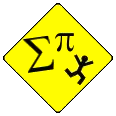 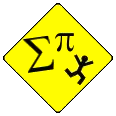 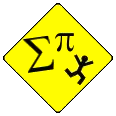 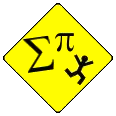 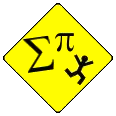 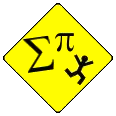 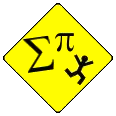 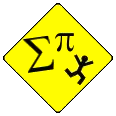 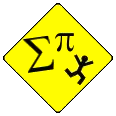 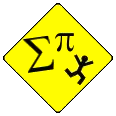 Fascinate & Inspire
Convert!
[Speaker Notes: ?]
Everybody’s talking about ...
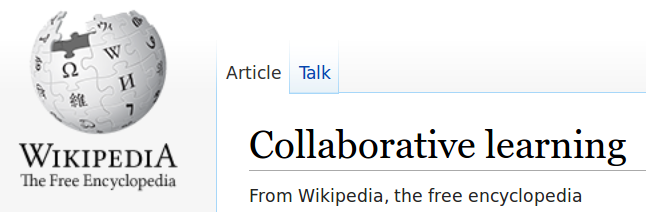 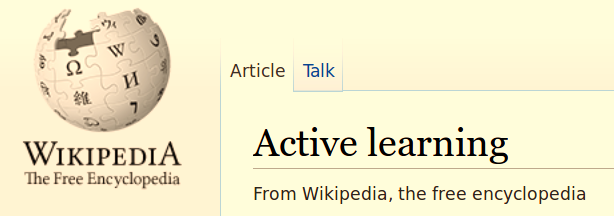 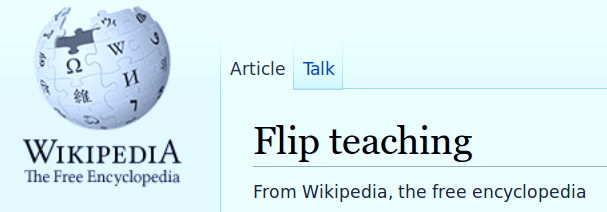 Everybody’s talking about ...
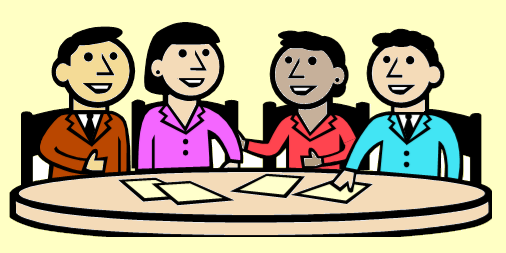 At conferences...
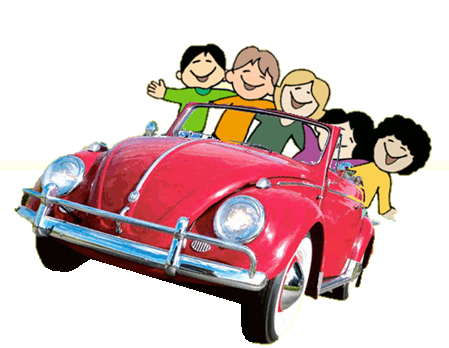 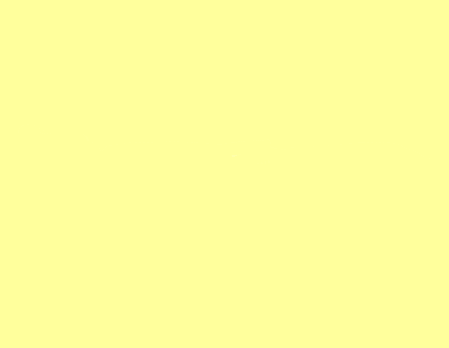 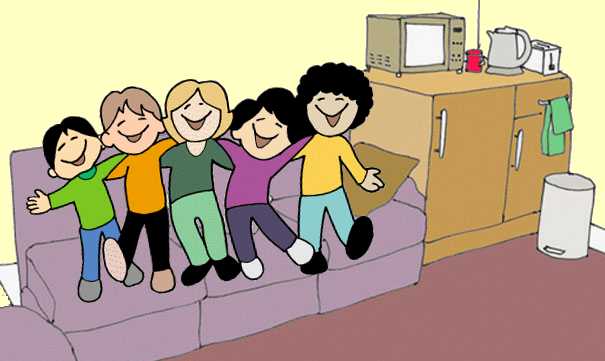 In private vehicles...
In common rooms...
Everybody’s talking about ...
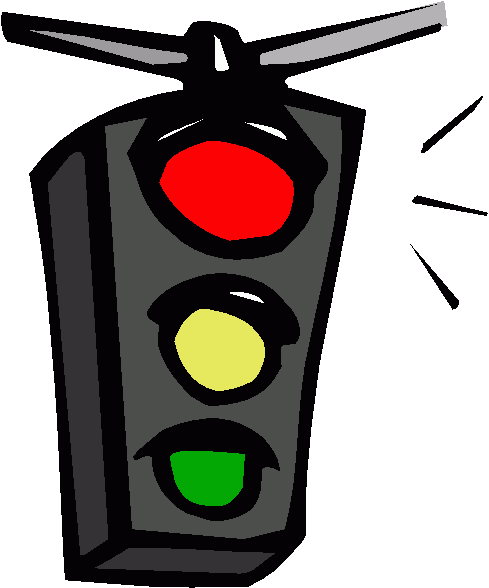 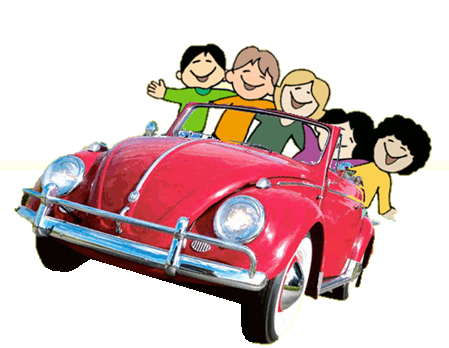 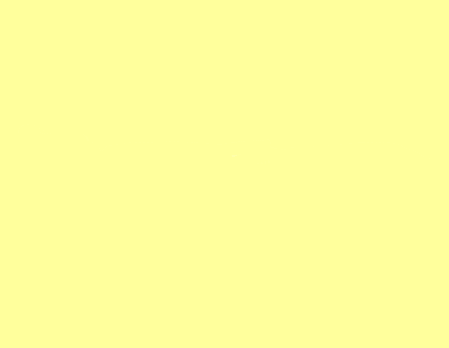 In private vehicles...
It’s got to be worth a try!
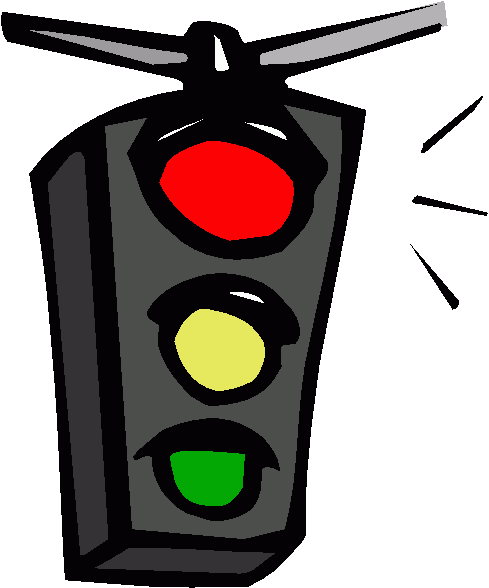 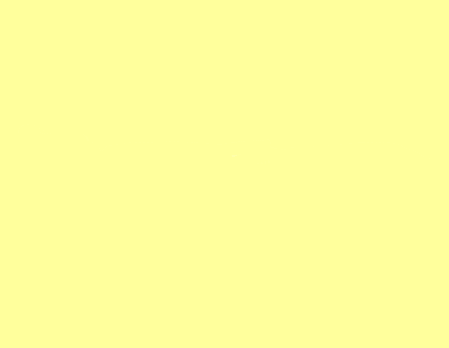 TEAM-BASED
LEARNING
Credits
Dr Judy Paterson University of Auckland
Initiated, inspired, mentored, and supported throughout
Suggested the   team-based learning framework
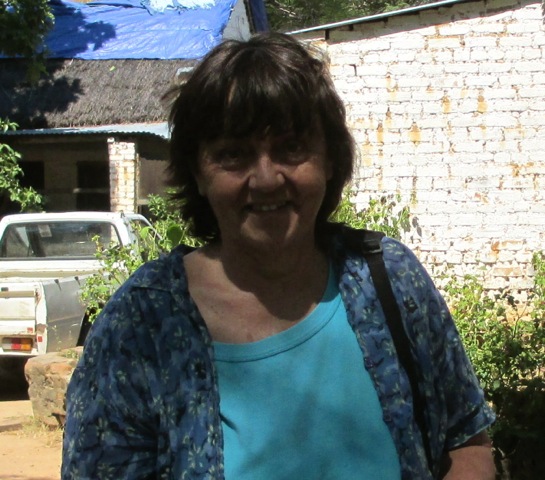 Credits
Larry K. Michaelsen & collaborators Developed Team-Based Learning 
Framework for peer-supported learning
Strong evidence-base for effectiveness in several tertiary disciplines
Still new in mathematical sciences
Credits
Larry K. Michaelsen & collaborators Developed Team-Based Learning
System for peer-supported learning
Strong evidence-base for effectiveness in many tertiary disciplines
Still new in mathematical sciences
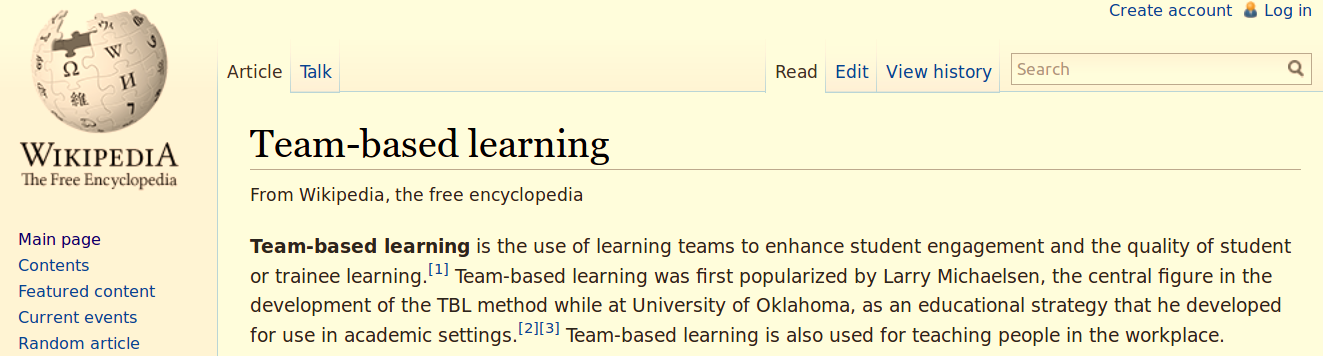 Using their ideas for design of teamwork sessions
Not using the full TBL structure of ‘flipped classroom’
New Style for Stats 210
Was:
 3 hours lectures + 1 hour tutorial / week
Now:
 2 hours lectures + 1 hour tutorial 
 1-2 hours team sessions
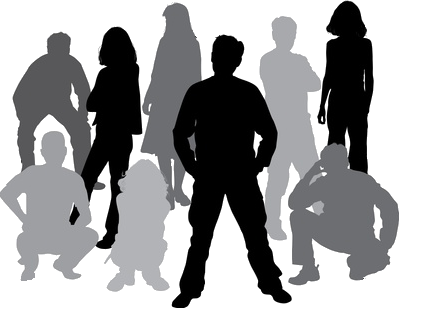 Comfort Zone!
Team Sessions
Permanent teams of 5-6 students
 Try to mix gender & ethnicity, but aim for fairly similar ability
 Odd weeks: do Multi-Choice Quizzes
 Even weeks: open-ended Team Tasks
Very nice design of team multi-choice sessions by Michaelsen et al
Creative engagement with mathematical statistics!
Aim Today
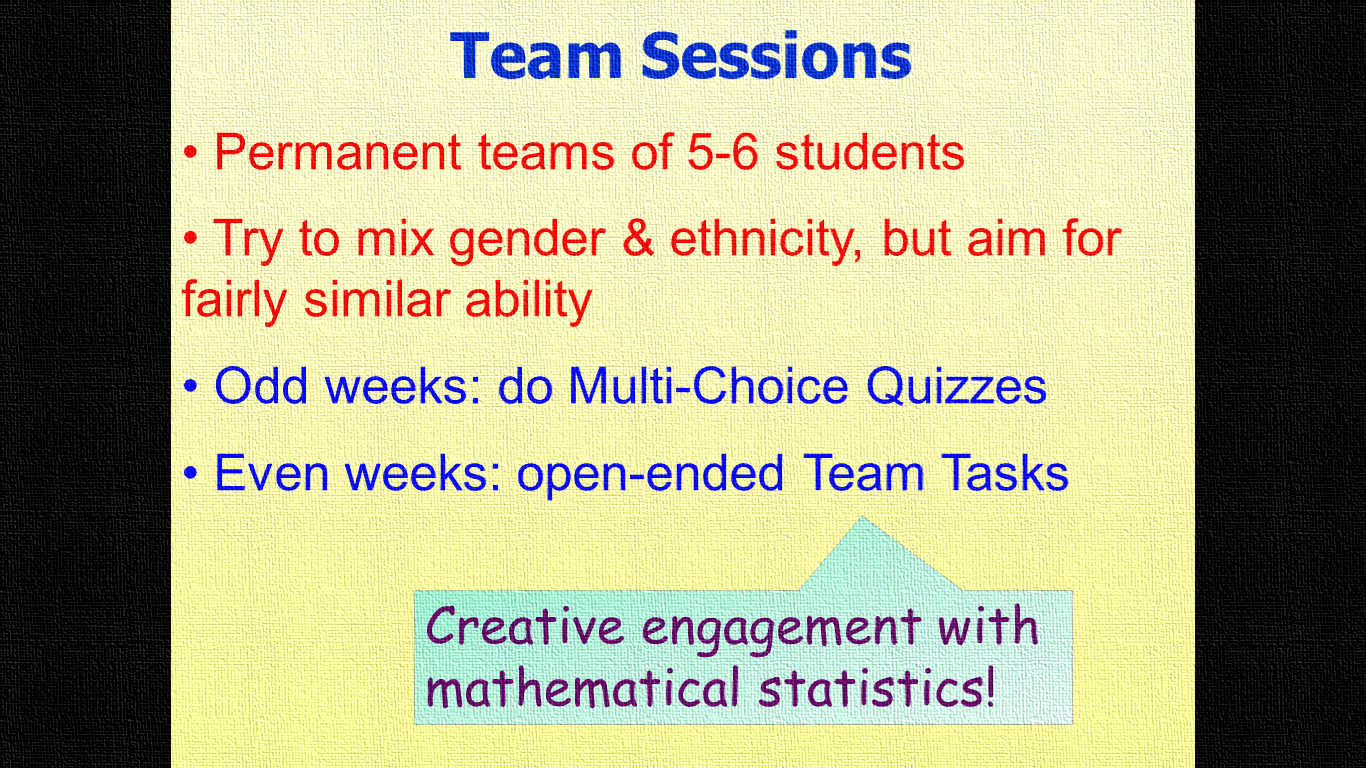 Good reasons to expect collaborative learning to be effective
Takes a lot of time to devise team activities
Share experience and materials
Collectively build evidence base
Task 1: Probability
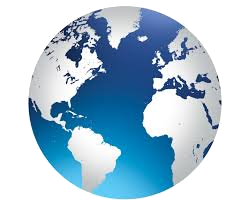 This is how I think!
This is how I do and discover
This is how I communicate findings
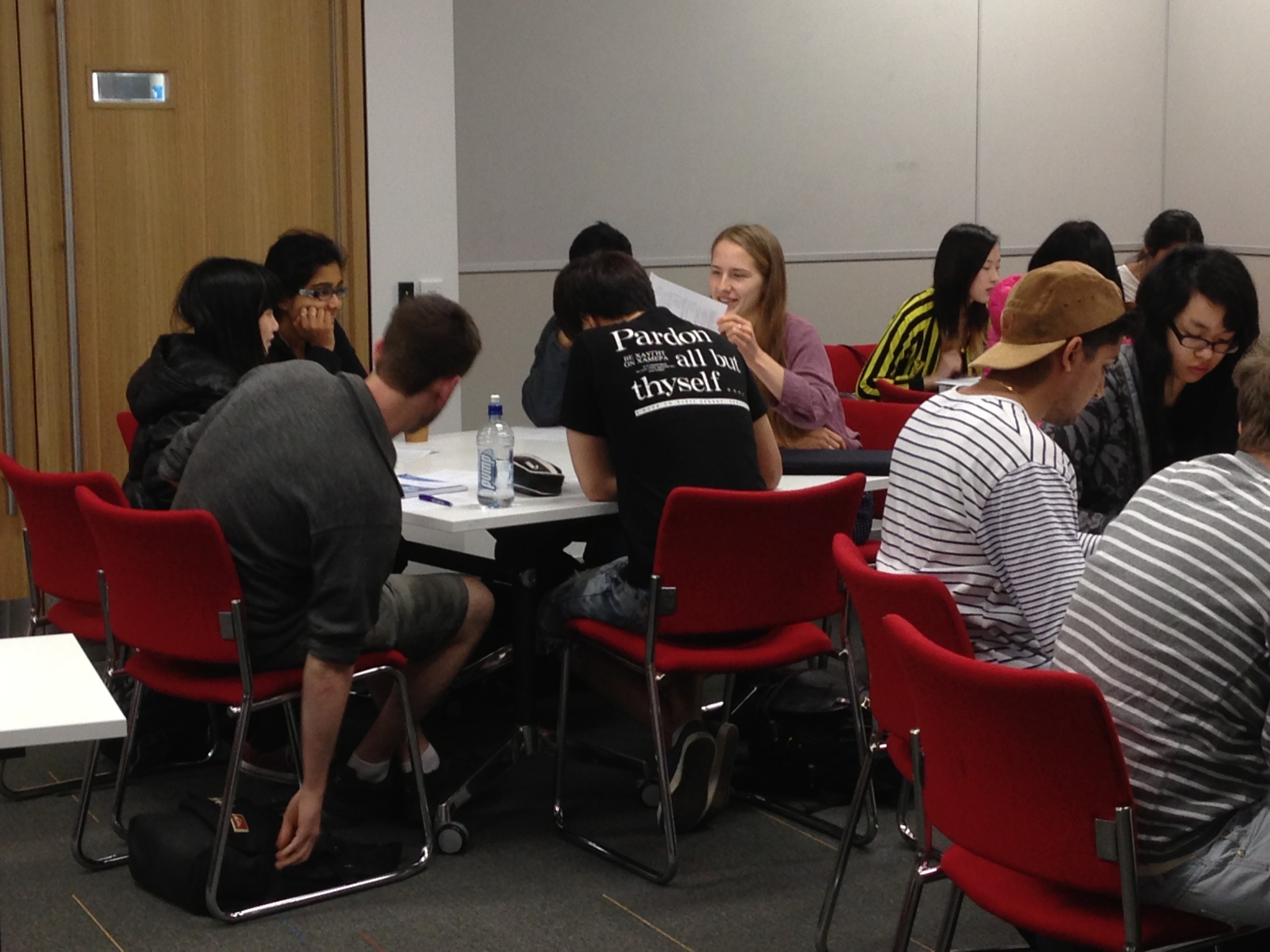 Natural to switch between representations in a social context
Mr Tambourine runs Cafe Swan Cake:
an international musical coffee shop. 

Sample space W = {customers}
Experiment: Pick a customer
Event I = {customer is Irish} 
Event B = {customer plays the Banjo} 

Given:
Create two collections of sentences in natural language that express this information.
20% of customers are Irish banjoists
40% of the Irish customers play the banjo
Pick a customer: the chance of picking an Irish banjoist is 0.2
The probability of being a banjo-player is 0.4 for the Irish customers
Emphasizes the different sample spaces!
20% of customers are Irish banjoists
40% of the Irish customers play the banjo
Pick a customer: the chance of picking an Irish banjoist is 0.2
The probability of being a banjo-player is 0.4 for the Irish customers
Draw this information accurately on a diagram. Use areas to convey probabilities.
1.0
Event I must occupy half the area: P(I)=0.5
W
0.5
I
0.0
Draw this information accurately on a diagram. Use areas to convey probabilities.
1.0
W
0.5
Probability of B within I 
is 0.4 ....
I
0.0
0.4
1.0
Draw this information accurately on a diagram. Use areas to convey probabilities.
Event B can be any height, as long as it occupies proportion 0.4 of I’s rectangle
1.0
W
B
0.5
Probability of B within I 
is 0.4 ....
I
0.0
0.4
1.0
Contrast two diagrams in which B and I are respectively independent and non-independent.
1.0
W
B
0.5
Proportion of B within I 
is 0.4 ....
I
0.0
0.4
1.0
Contrast two diagrams in which B and I are respectively independent and non-independent.
For independence, the proportion of B within W is the same as the proportion of B within I.
For independence ...
1.0
W
B
0.5
Proportion of B within I 
is 0.4 ....
I
0.0
0.4
1.0
Contrast two diagrams in which B and I are respectively independent and non-independent.
For independence ...
1.0
W
B
0.5
Proportion of B within I 
is 0.4 ....
I
0.0
0.4
1.0
Contrast two diagrams in which B and I are respectively independent and non-independent.
For independence ...
1.0
W
B
0.5
Proportion of B within I 
is 0.4 ....
I
0.0
0.4
1.0
Contrast two diagrams in which B and I are respectively independent and non-independent.
Independent
Not Independent
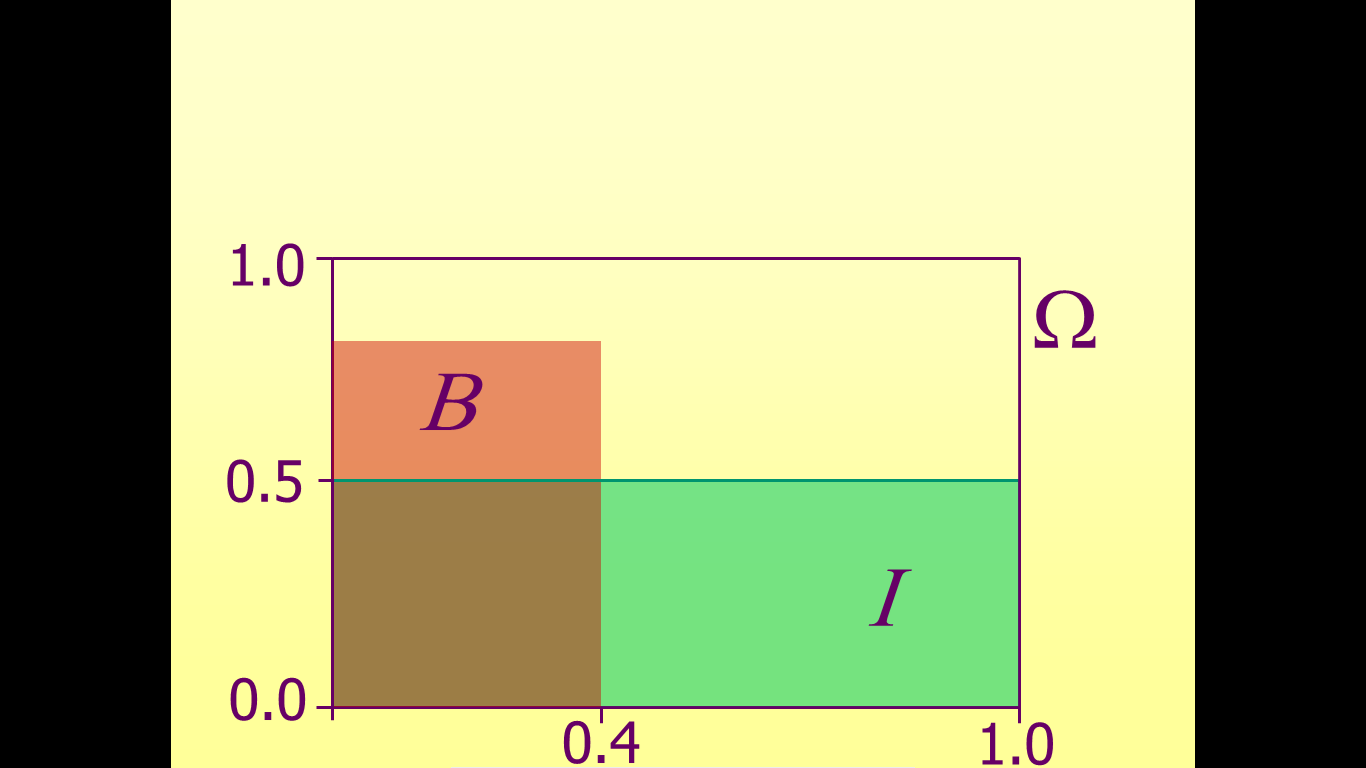 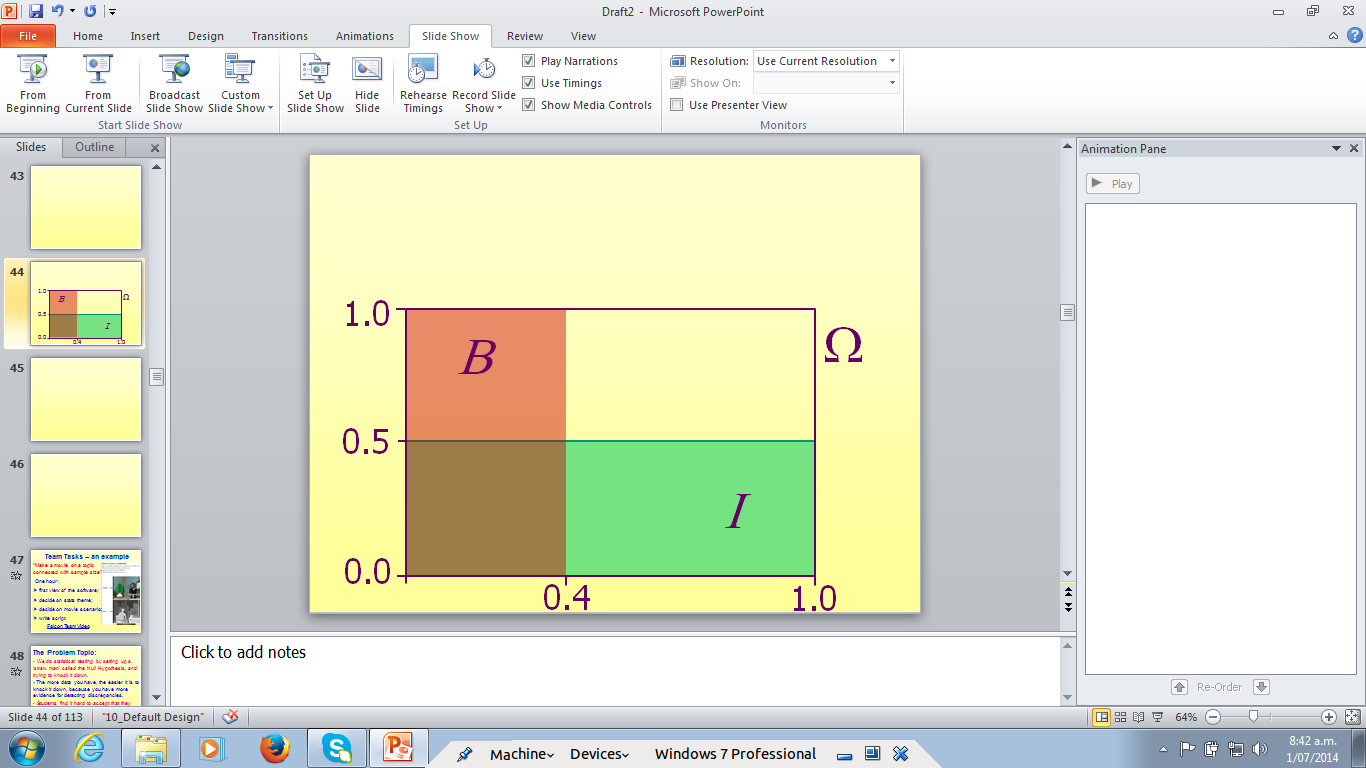 Lessons from Task 1
Can create ample opportunities for discussion from very simple scenarios
Challenged all students, including the best
Not everyone got the hang of the visual representations of conditional probability and independence, but...
... a breakthrough!  Noticed a marked change in student behavior across the board for other problems : much greater tendency to draw diagrams
Doodle-ability!
Lessons from Task 1
Can create ample opportunities for discussion from very simple scenarios
Challenged all students, including the best
Not everyone got the hang of the visual representations of conditional probability and independence, but...
... a breakthrough!  Noticed a marked change in student behavior across the board for other problems : much greater tendency to draw diagrams
Can reinforce this new habit with explicit worksheet questions throughout the course
Is visual probability useful?
Came upon the following problem soon after
Easily solved visually, clunky by algebra
I3
B
I2
I1
Task 2: Hypothesis Testing
We introduce hypothesis testing with a simple Binomial example:
Weird Coin !!
I toss a coin 10 times and observe 9 heads.
Can I continue to believe that the coin is fair?
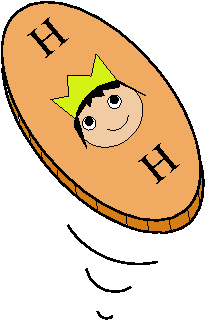 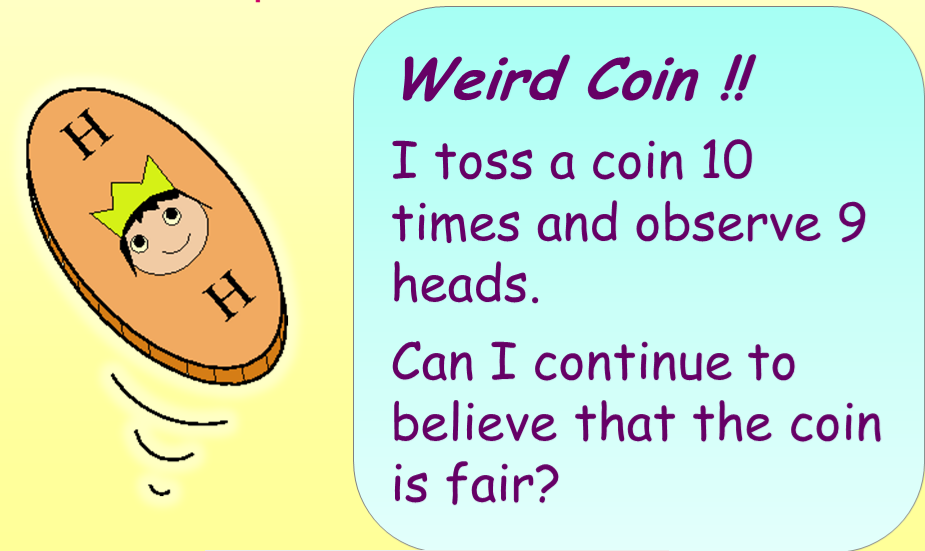 n, p0 specified
X ~ Binomial (n, p)
       H0 : p = p0
       H1 : p ≠ p0
Team activity
Do your own hypothesis test!
Only need a simple, engaging question with a disputable value of the Binomial p 
Students should experience the data-collecting process:
Reinforces the idea of a population (data-generating mechanism) that we have to learn about through sampling
A great idea!
Only need a simple, engaging question with a disputable value of the Binomial p
Buttered Toast:
Is it true that buttered toast tends to land on the carpet butter-side down?  
Buttered Toast:
Is it true that buttered toast tends to land on the carpet butter-side down?  
Drop a piece of buttered toast n=20 times.
Let X be the number of times the toast lands butter-side down out of n=20 independent trials.
Under H0, toast is equally likely to fall either way up
X ~ Binomial (20, p)
       H0 : p = 0.5
       H1 : p ≠ 0.5
.........??

What was that about buttered toast?
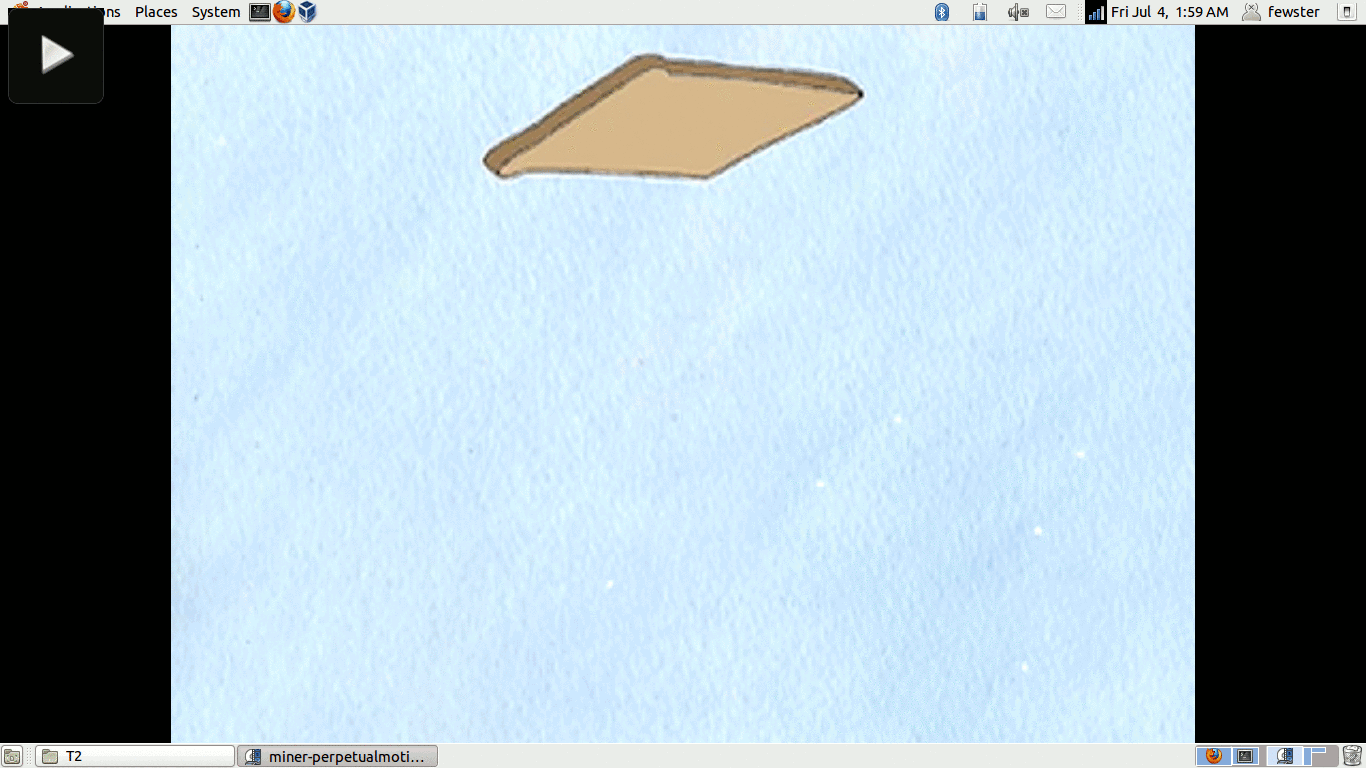 Artwork by Kimberly Miner via Youtube
The doomed toast experiment
Used water bottles and marker pens, not butter!
Spent all week making toast
Asked students to consider the context: in what circumstances does this question become relevant?
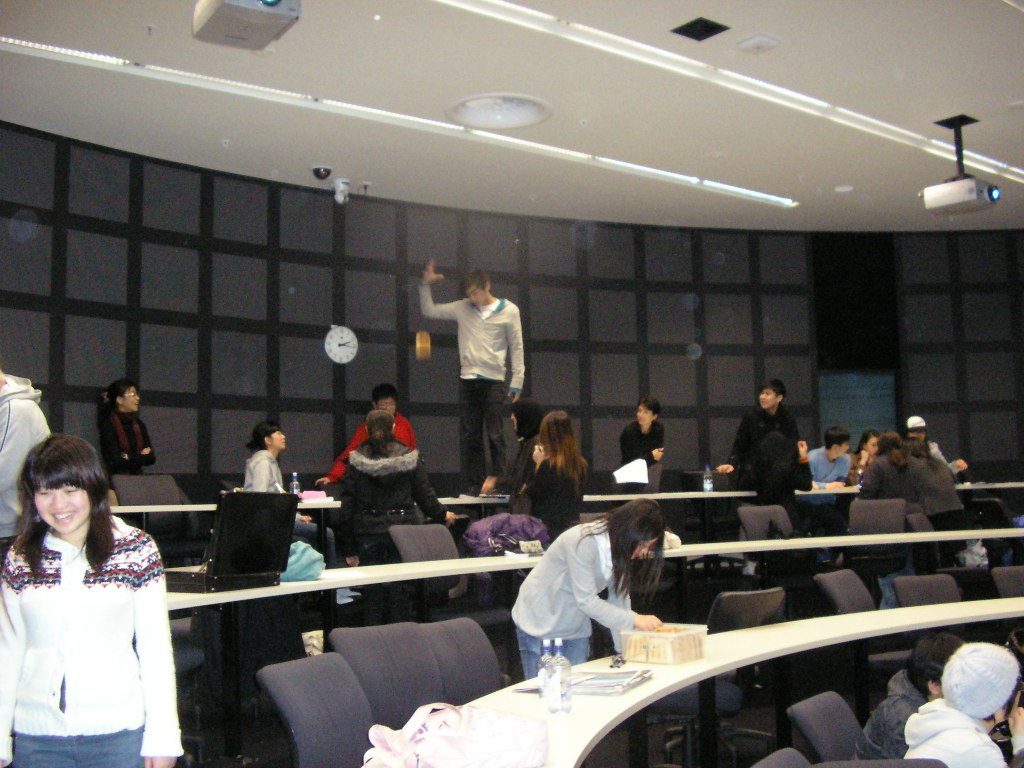 Toast!
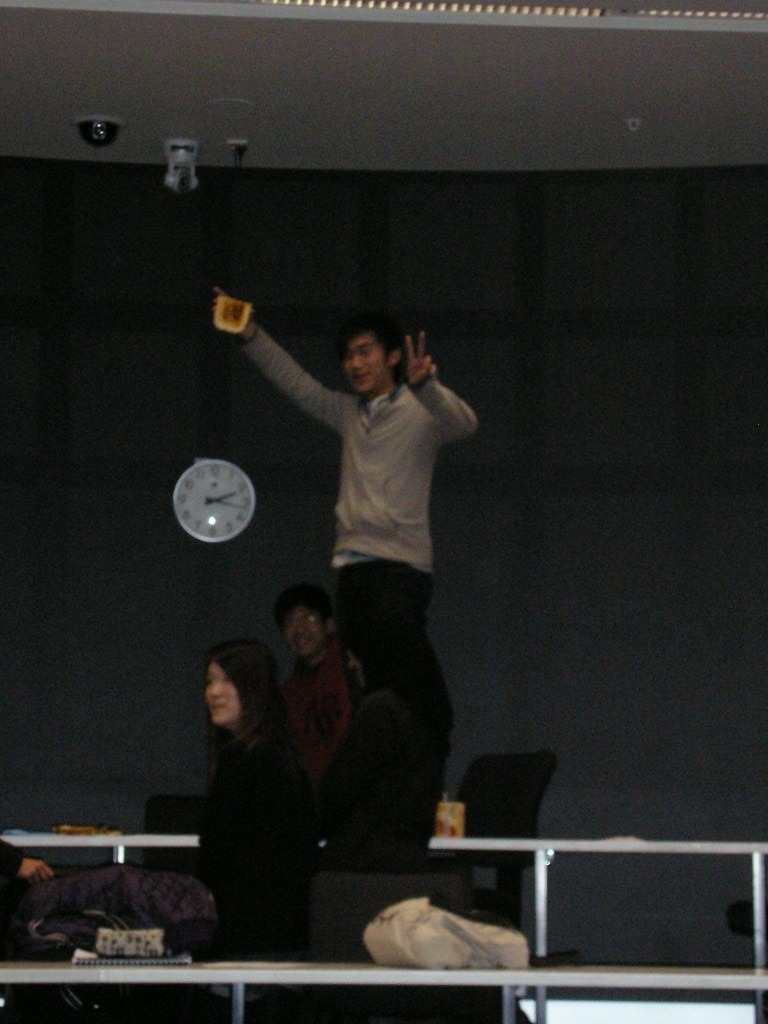 The most peculiar notion of ‘breakfast’   I have ever seen
2m
What happened?
Chaos!
Not very much statistical learning...
What went wrong?
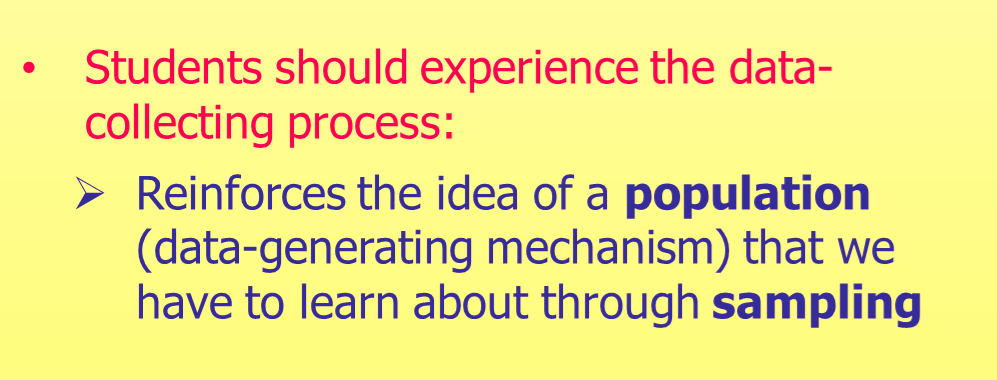 Yes, they should! 
But if this phase is too distracting, the point of the exercise will be lost.
And anyway...
It’s actually quite boring, dropping toast.
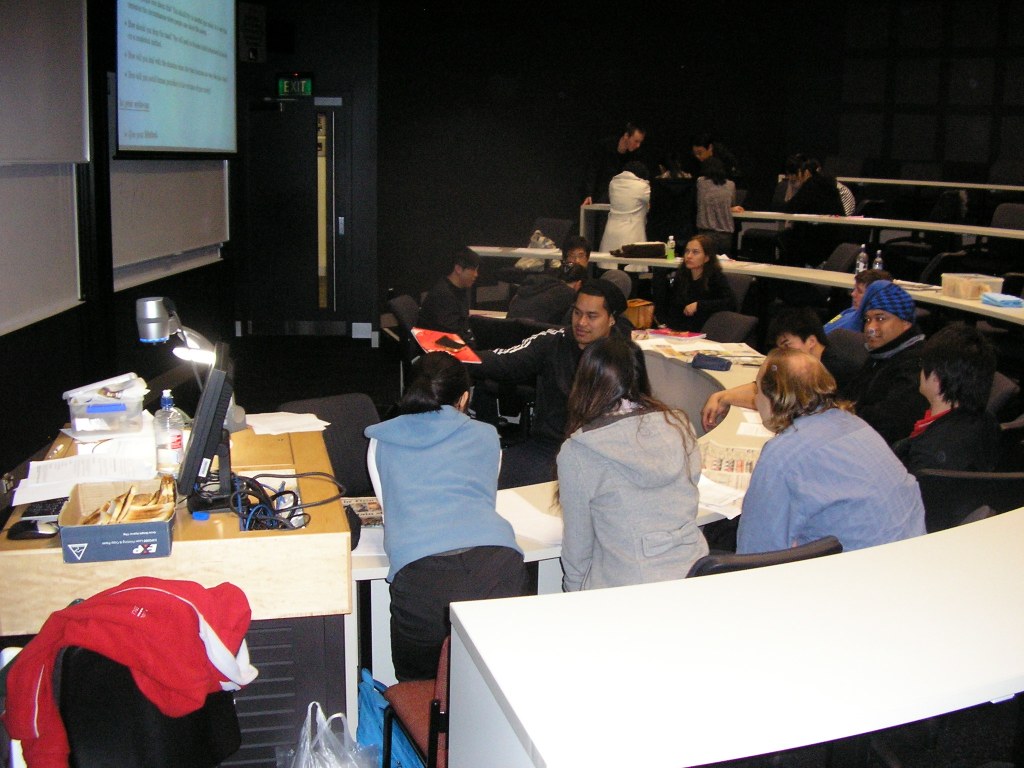 A new terminology for Statistical Education:
Too-Much-Toast  (noun)
Definition: The art of missing the educational point due to an energy-consuming distractor 
‘This exercise involves too-much-toast’
‘Refrain from putting too-much-toast into team activities’
A better idea: Baked Dice
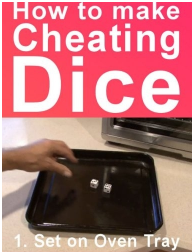 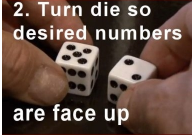 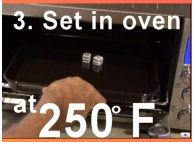 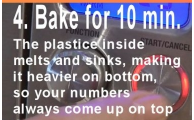 www.buzzfeed.com/koolnewsblog/how-to-bake-a-cheating-dice-1dgl
Baking dice to win every time?
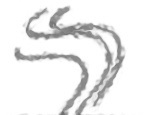 Plastic melts and sinks
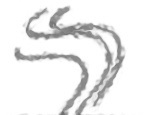 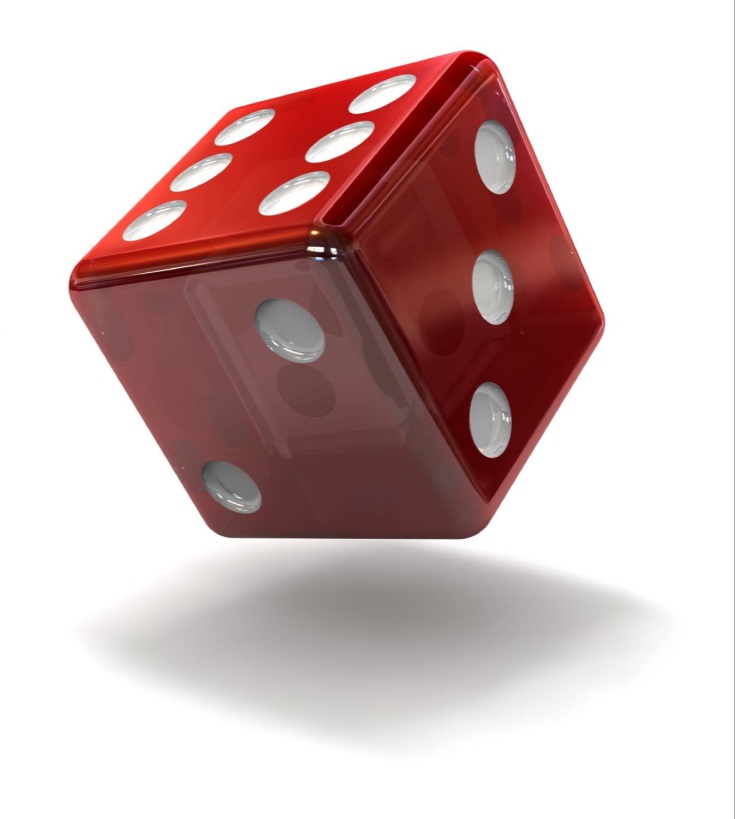 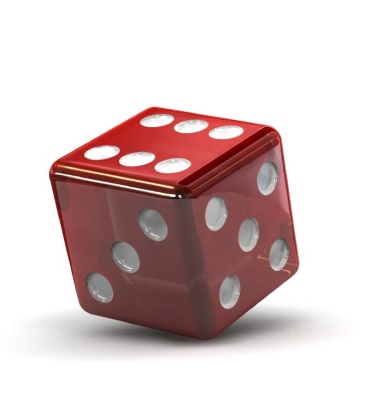 Dice are loaded in your favor!
Baked dice hypothesis testing
I bake the dice at home beforehand (use adequate ventilation if trying this!)
Students just need to roll the dice and collect results
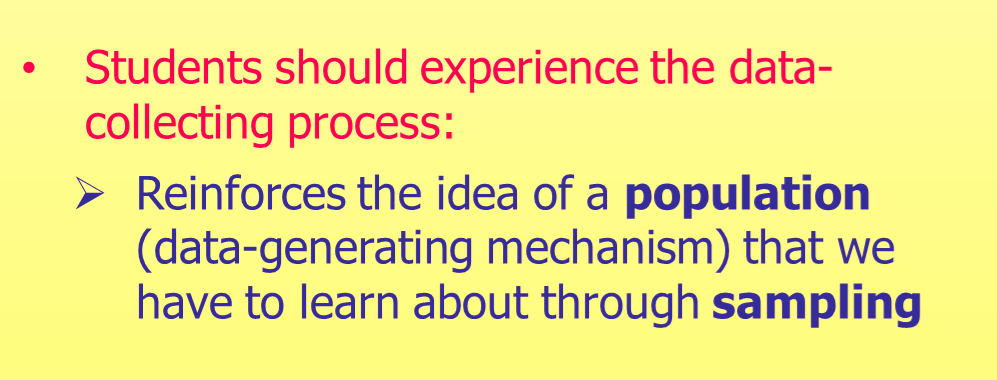 Baked dice hypothesis testing
Roll a baked die n=20 times:
X is the number of 6’s rolled.
Baking dice does not seem to work, but the activity is more successful!
X ~ Binomial (20, p)
       H0 : p = 1/6
       H1 : p ≠ 1/6
Aside: Where to do teamwork?
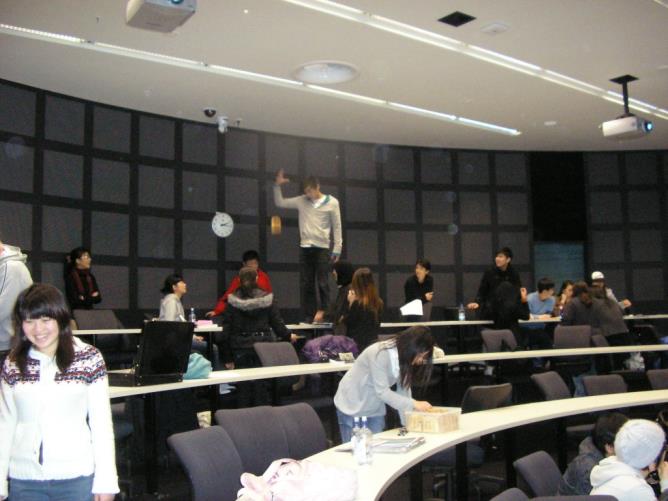 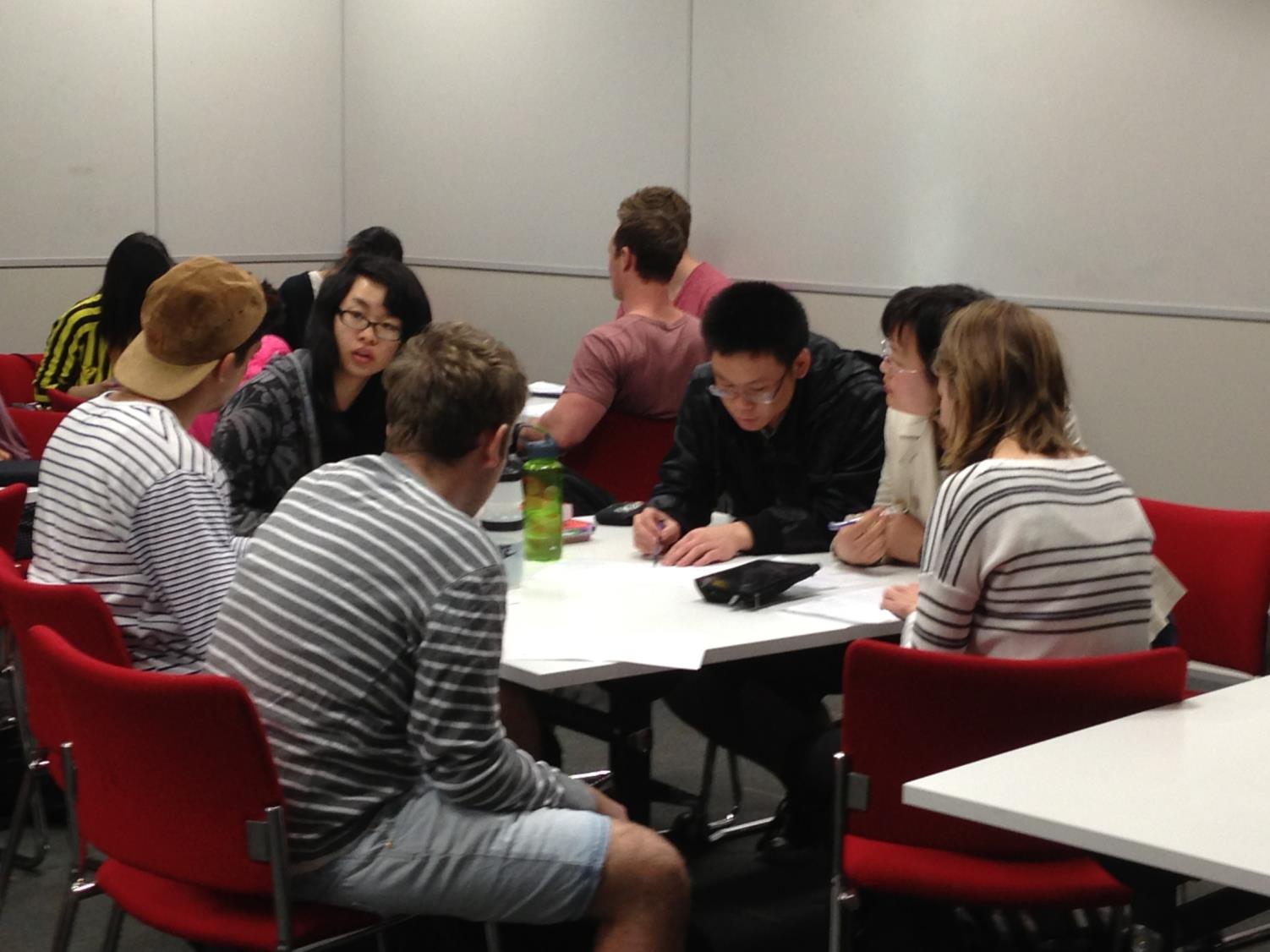 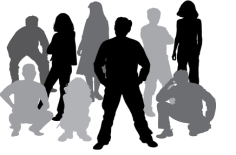 Moving to small, flat-floored seminar rooms made a big difference!
Task 3: Movie Making!
Always wanted to get students to create dialogs as a way of understanding and engaging with course material
Problems: video cameras impractical; students don’t want to speak on record
New internet tools make it easy! 
Any misunderstandings are spoken by cartoon characters, not by the students themselves!
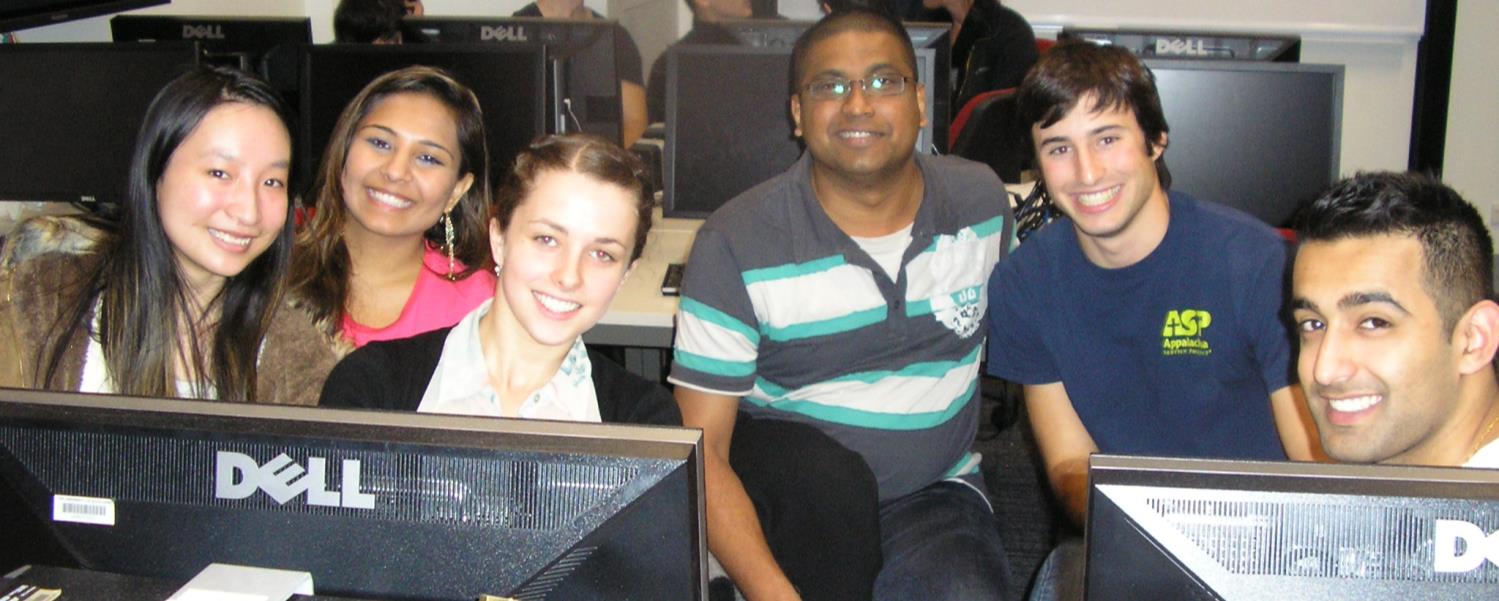 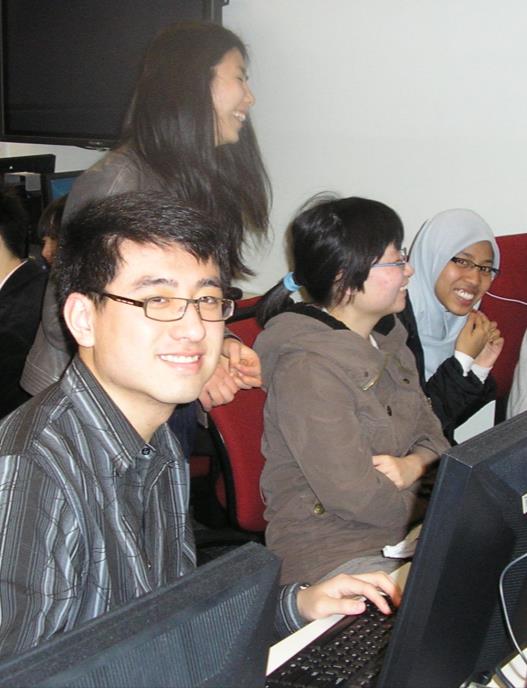 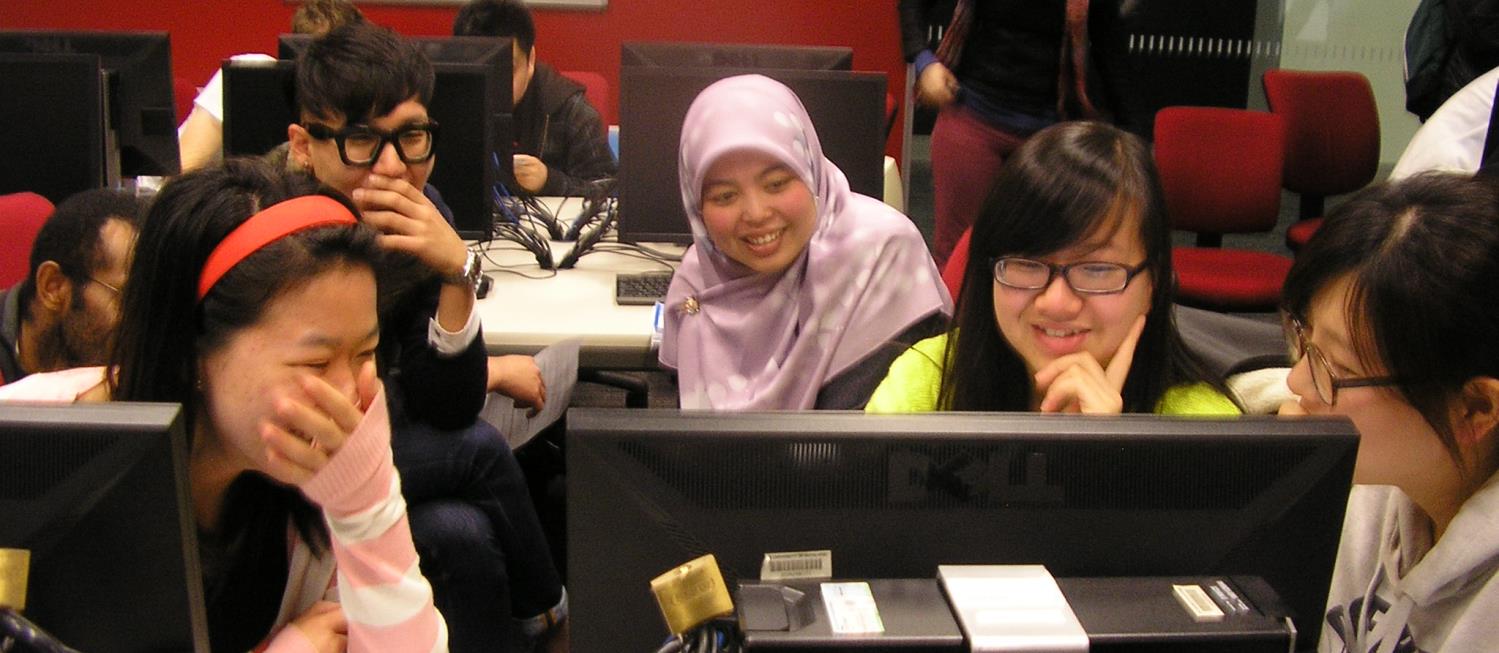 The Best Movie Ever Made 
(in a statistics lecture)
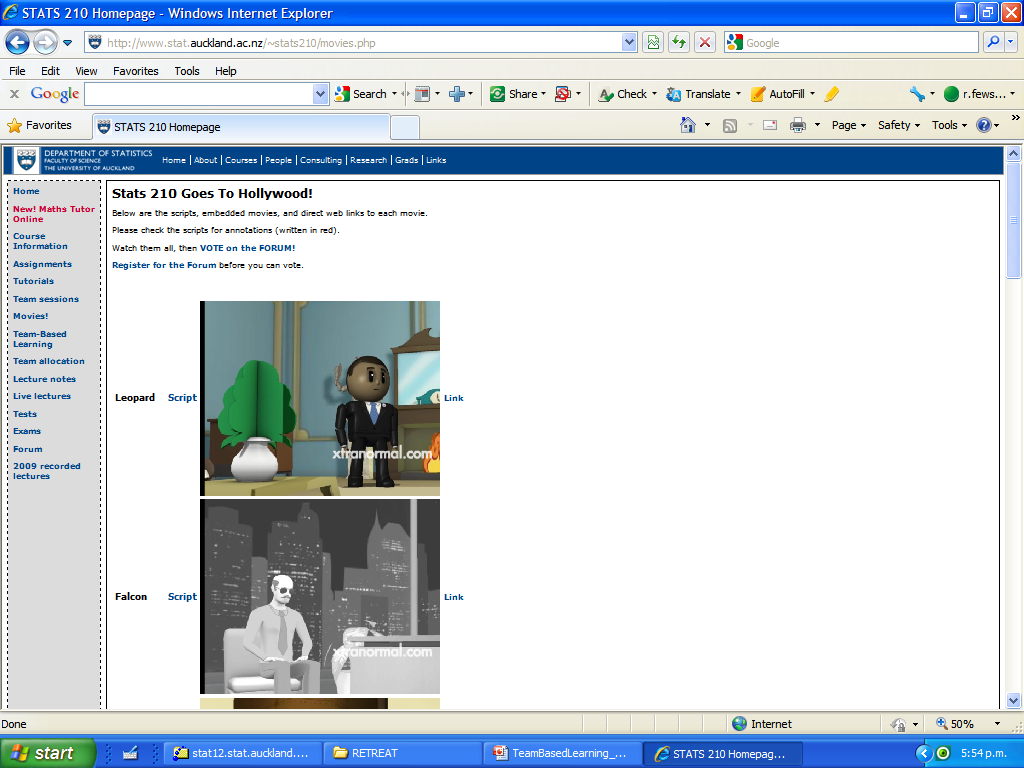 Make a movie on a topic connected with sample size
 Budget: $0
 Time allowed: 1 hour
Falcon Team Video
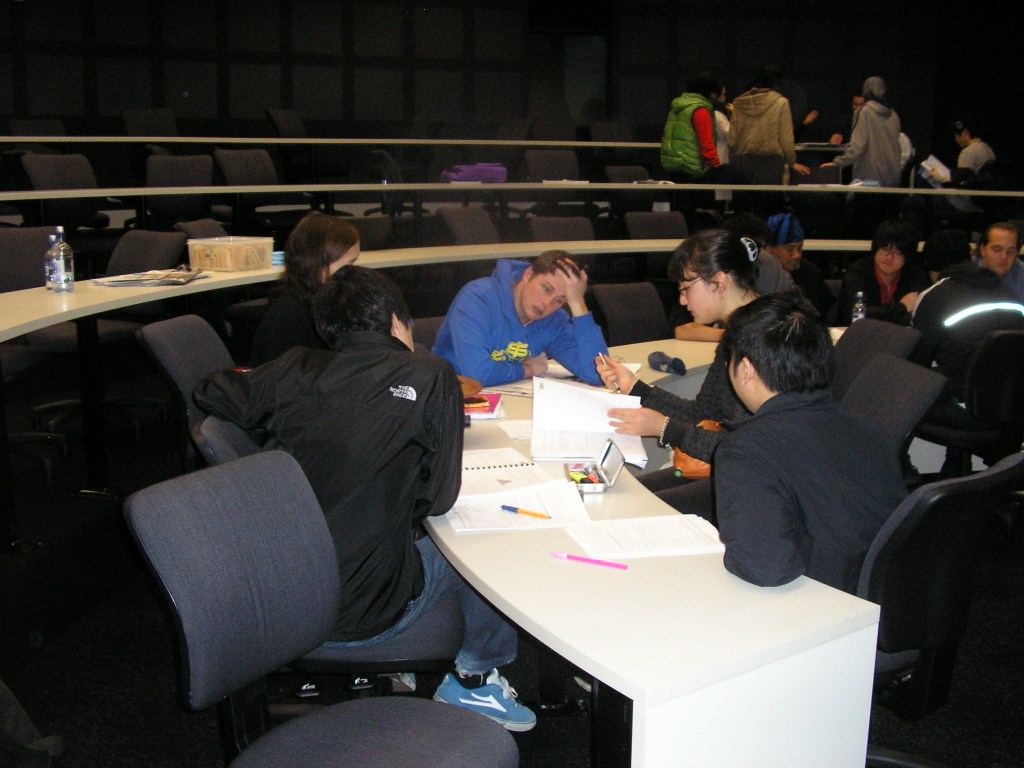 Toast!
Comments:
Some great movies, some fun movies, a couple of dull movies
 Exposed some holes in understanding that I had never thought of:
before conducting a hypothesis test, you need a hypothesis!
Hilarious script, but no hypothesis!
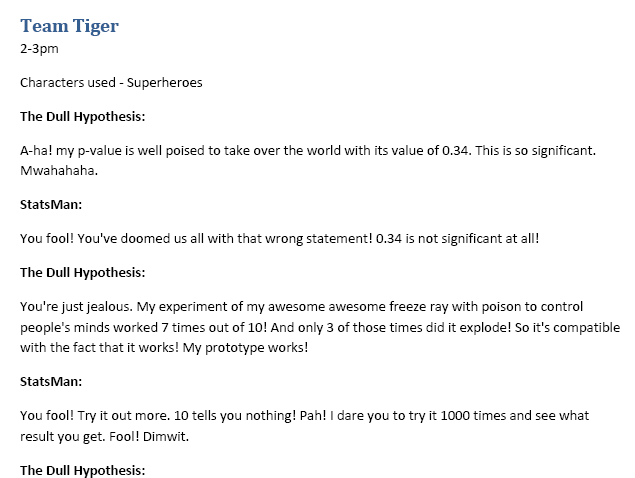 Seems to be implying H0: p = 1 (the prototype ‘works’). 
Several teams set up dialogs implying H0: p = 1 or H0: p = 0.
Feed-through to exam:
Since the movie activity, exam questions on the effect of sample size on p-values have been superbly done (close to 100/100)
Students who don’t seem to be clear what a p-value is, nonetheless expertly address the matter of how it changes with sample size!
Previously had no end of difficulty with this topic!
Exam Question
Airport security test: fake weapons planted on passengers, aim to find detection rate
Aim: P(weapon detected) = 0.8.
LAX: detected 72/100 weapons.                          Study concludes LAX is “well below target”
(a) Test H0 : p = 0.8 for LAX; do you agree?
(b) Imagine a second trial with 720/1000 detections.  How do the p-value and evidence compare with the first trial?
C–  exam script
b) … the sample size increase should reduce the sampling error and the variance effect (from graph)
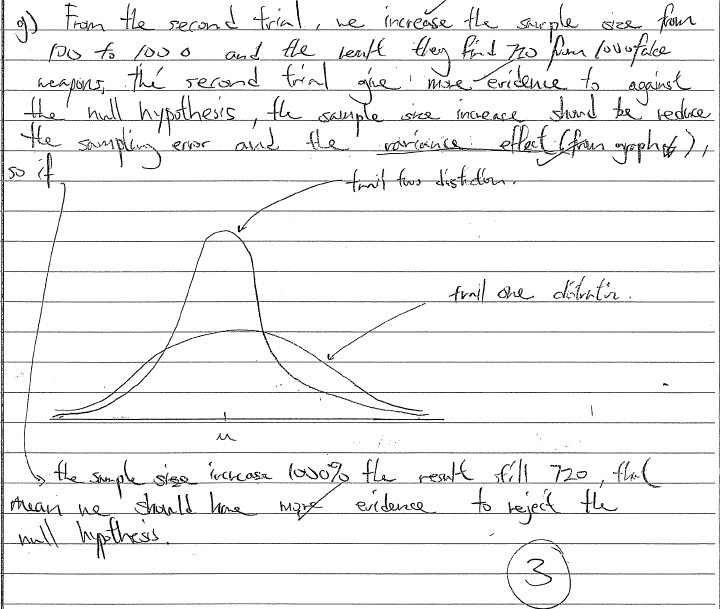 Trial 2 distn
Trial 1 distn
Chose to draw a diagram to illustrate point: legacy of Task 1!
Chose to use the technical term ‘variance’
The word ‘variance’ was not mentioned in this context in any worked examples or solutions, but has suddenly become common on exam scripts. 
Teamwork has empowered  students to use technical language of their own accord?
Chose to draw a diagram to illustrate point: legacy of Task 1!
Chose to use the technical term ‘variance’
Comments:
The movie didn’t attempt to EXPLAIN the problem-issue. So what did it do?
Make it about people?
Give it ‘student ownership’?
Create context, language, and incentive    for private study?
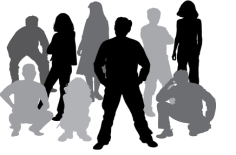 Task 4: Maximum likelihood
or: Catch the Spies!
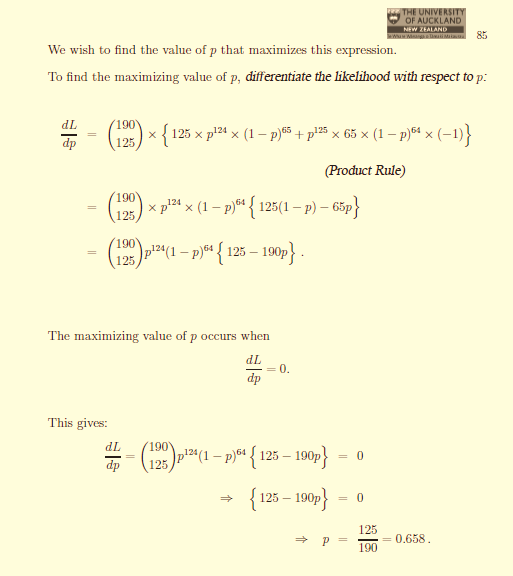 A lot of work for an obvious answer!
Try something 190 times and see 125 successes.
Do lots of calculus...  
...finally estimate success probability is 125/190  (!)
Task 4: Catch the Spies!
Creates a classroom game for a more subtle application of maximum likelihood estimation
Students are given Secret Instructions as they arrive at class
Some students are ‘spies’, others are ‘agents’
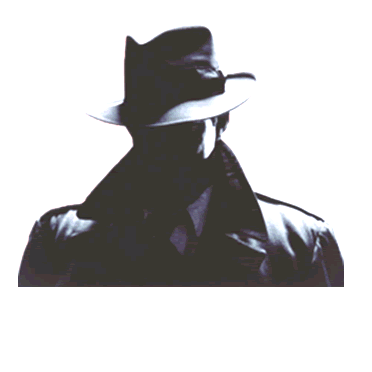 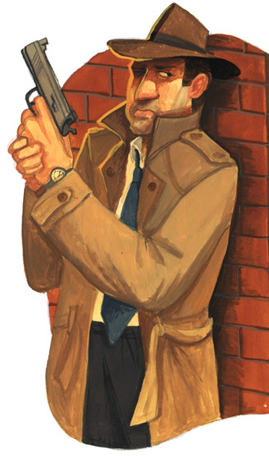 Task 4: Catch the Spies!
Creates a classroom game for a more subtle application of maximum likelihood estimation
Students are given Secret Instructions as they arrive at class
Some students are ‘spies’, others are ‘agents’
Spies and agents complete 10 missions each, with different success probabilities
Aim is to use the data of overall number of successful missions, to estimate the number of spies in the team!
Agent Instructions
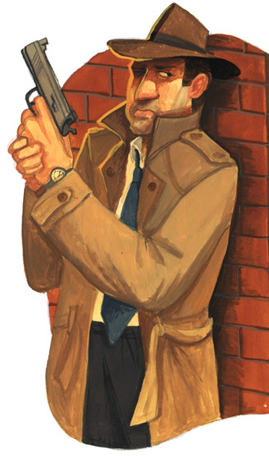 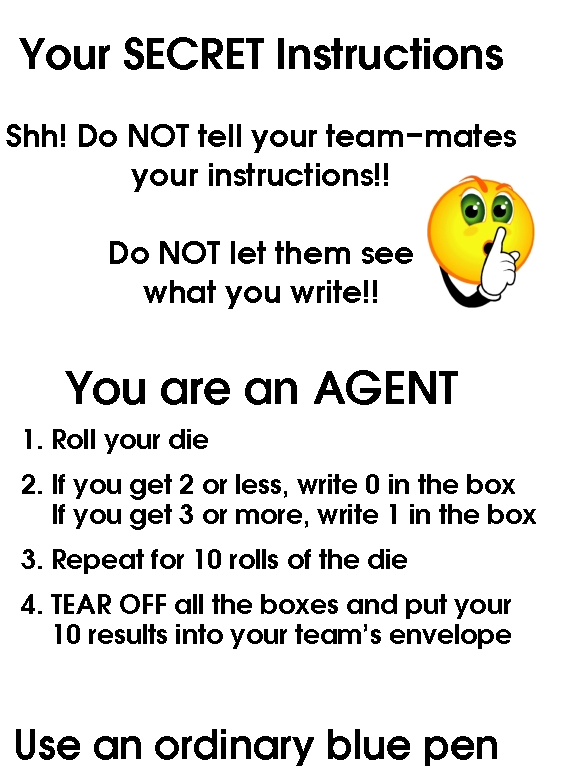 Agents work hard and are successful at 2/3 of their missions...
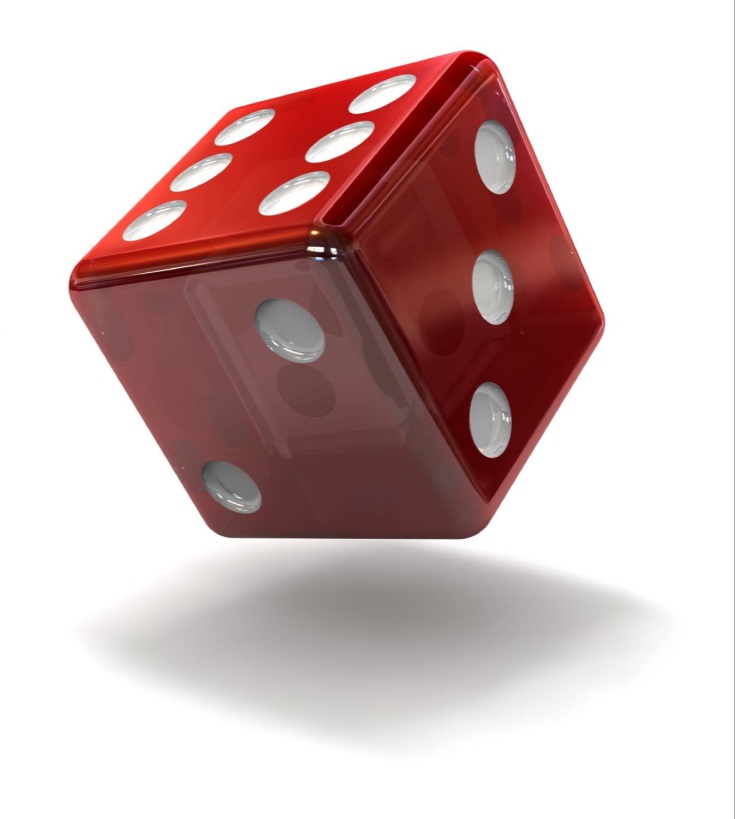 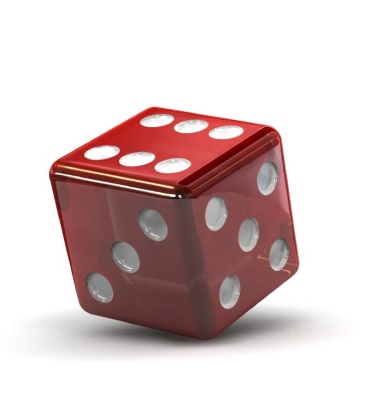 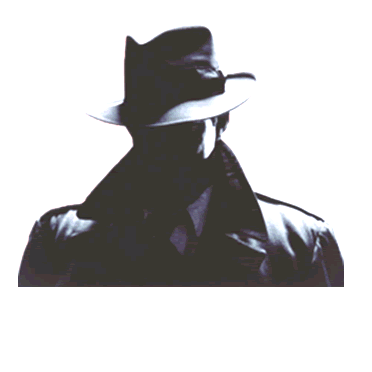 Spy Instructions
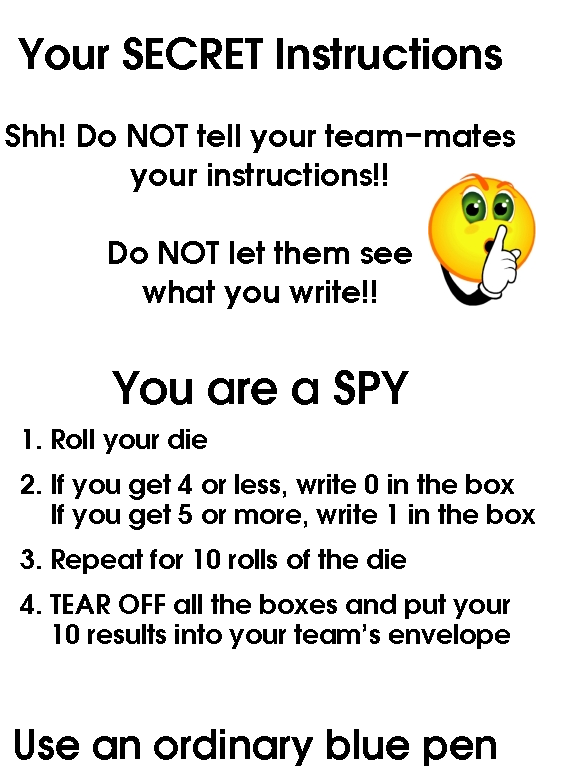 Spies get distracted and are successful at only 1/3 of their missions...
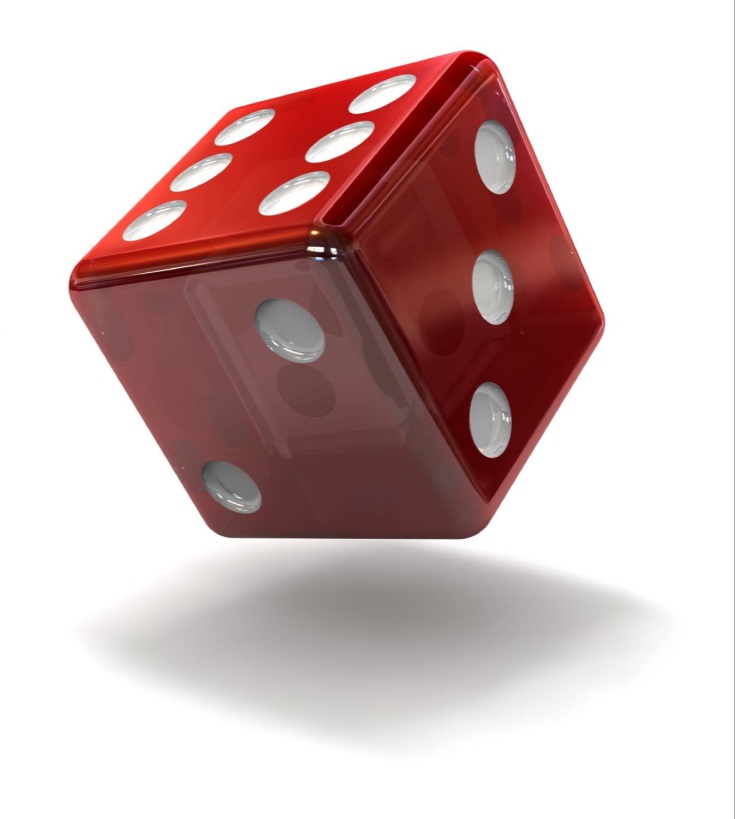 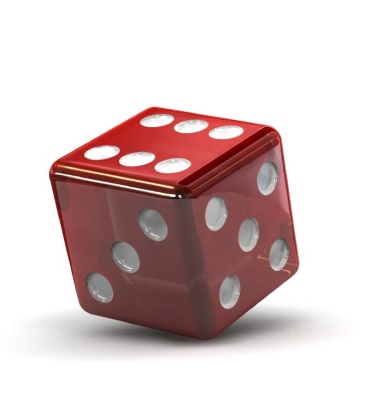 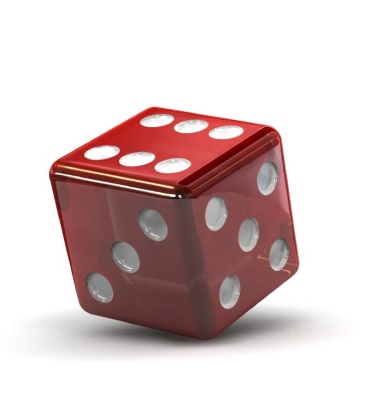 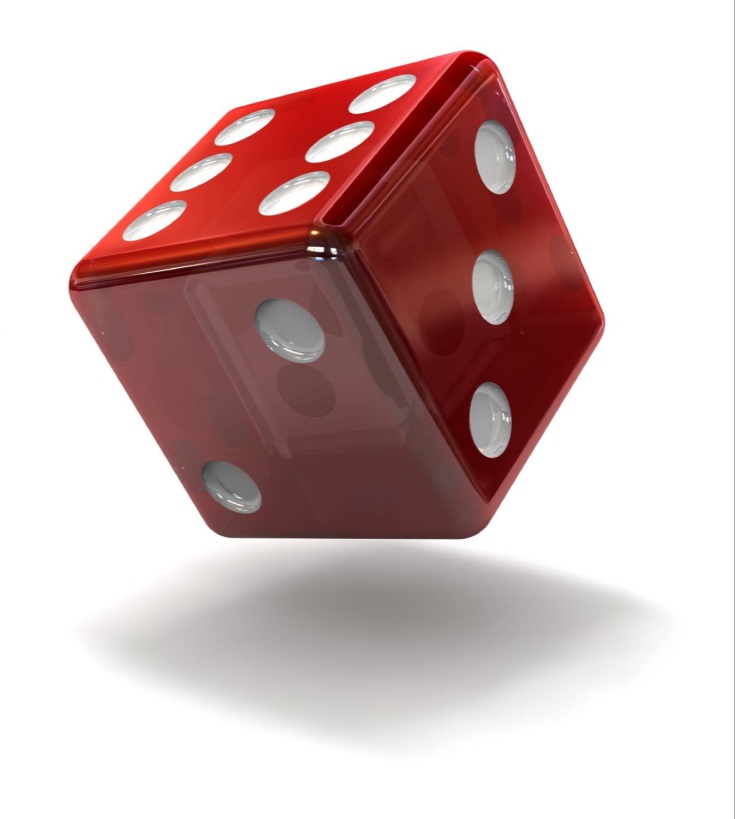 P(1)=1/3
Spy
0
0
1
1
0
0
0
1
0
1
P(1)=2/3
Agent
1
1
0
1
1
0
0
1
1
1
Tear off boxes and mix all together...
0
0
1
1
0
0
0
1
0
1
1
1
0
1
1
0
0
1
1
1
The Data!
0
0
1
1
0
0
0
1
0
1
1
1
0
1
1
0
0
1
1
1
P(success | spy) = 1/3
P(success | agent) = 2/3
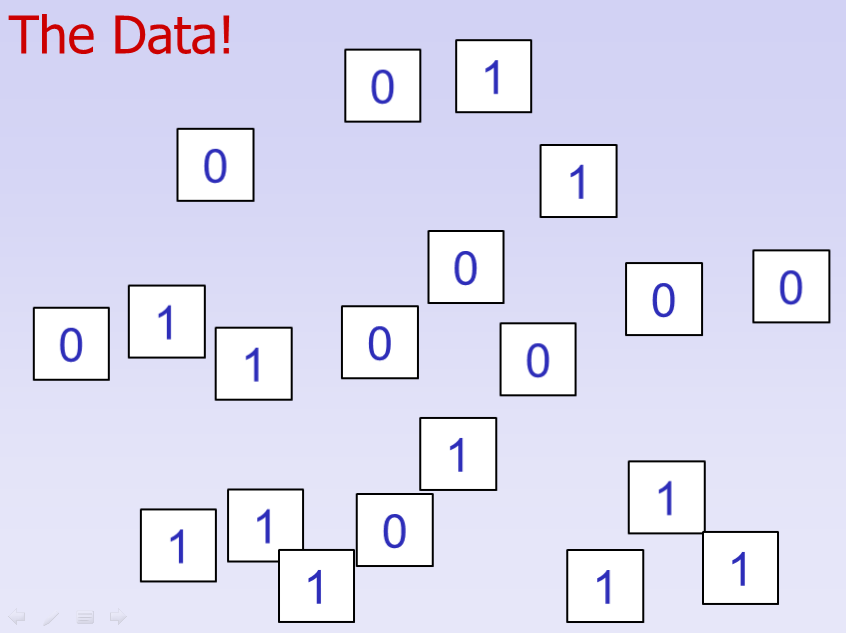 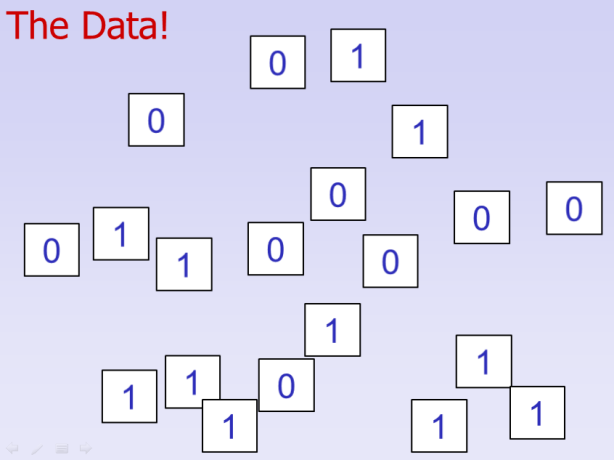 Outcome
Quite impressive to deduce spy composition from the 0-1 data!
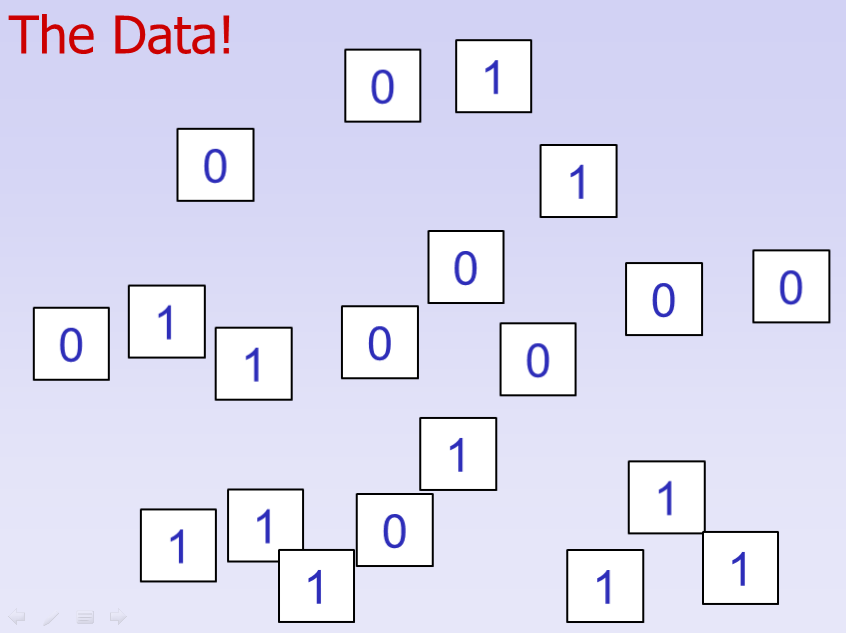 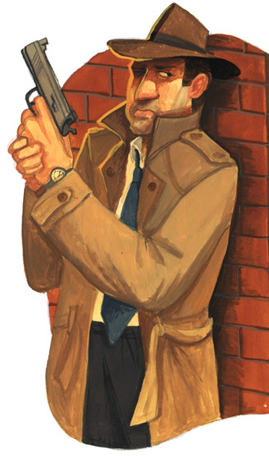 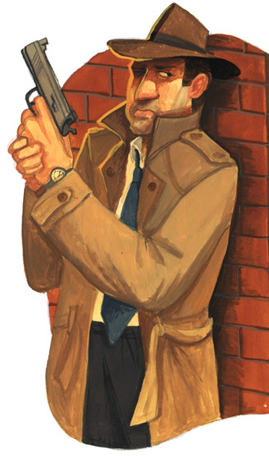 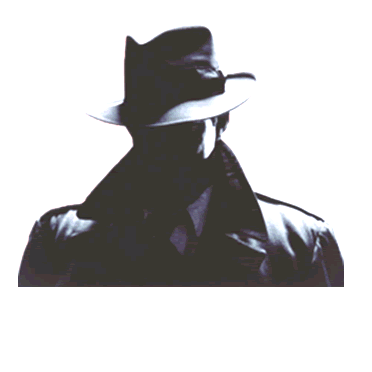 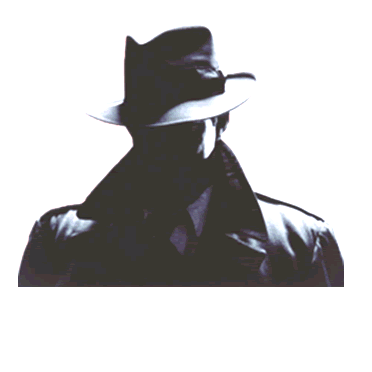 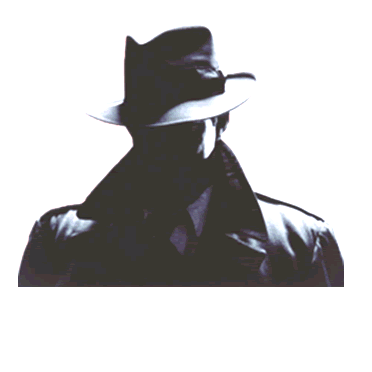 Further Unexpected Outcome
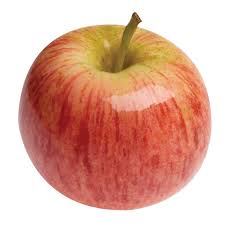 P(scald | treated) = 1/5
P(scald | untreated) = 3/5
Each apple with scald is:
Treated (probability s)
Untreated (probability 1-s)
Data are #apples with and without scald
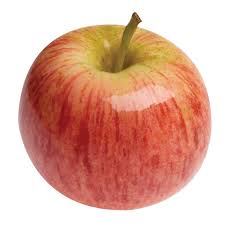 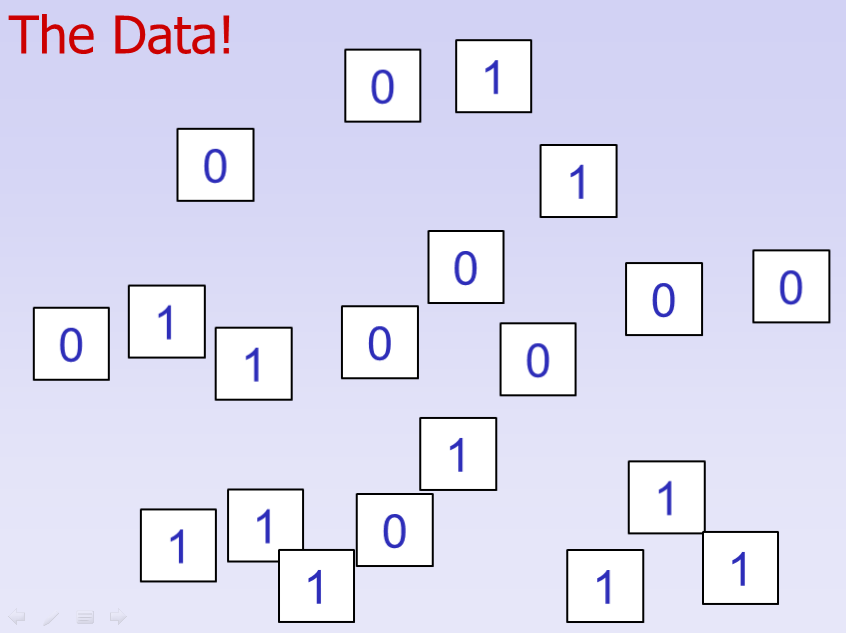 P(scald | treated) = 1/5
P(scald | untreated) = 3/5
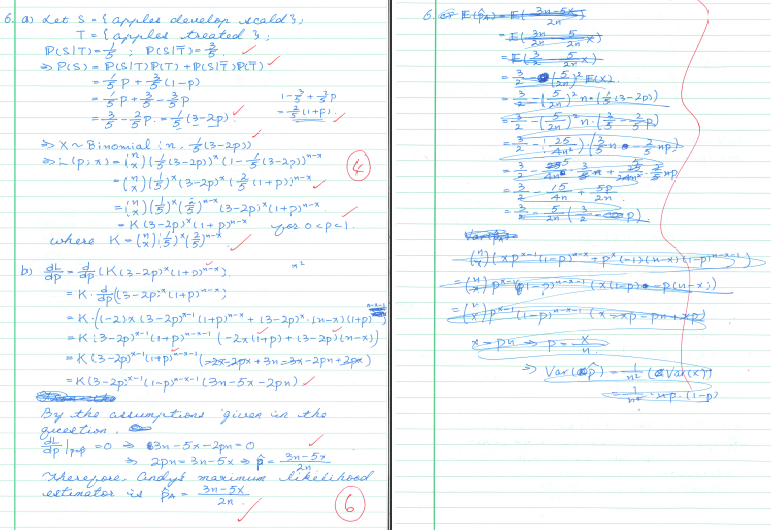 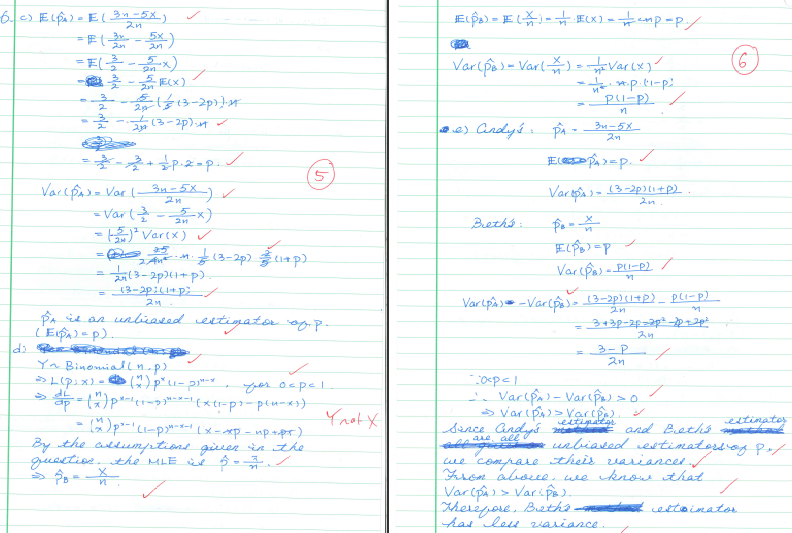 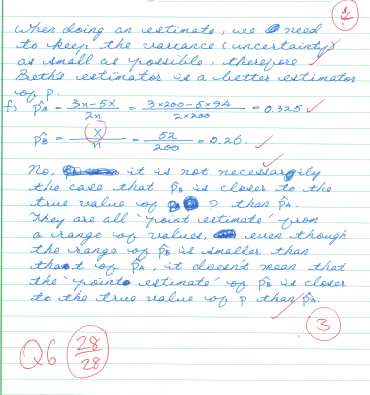 Exam Q incredibly well done
Expected 10-15% high-quality answers
Got 35% !
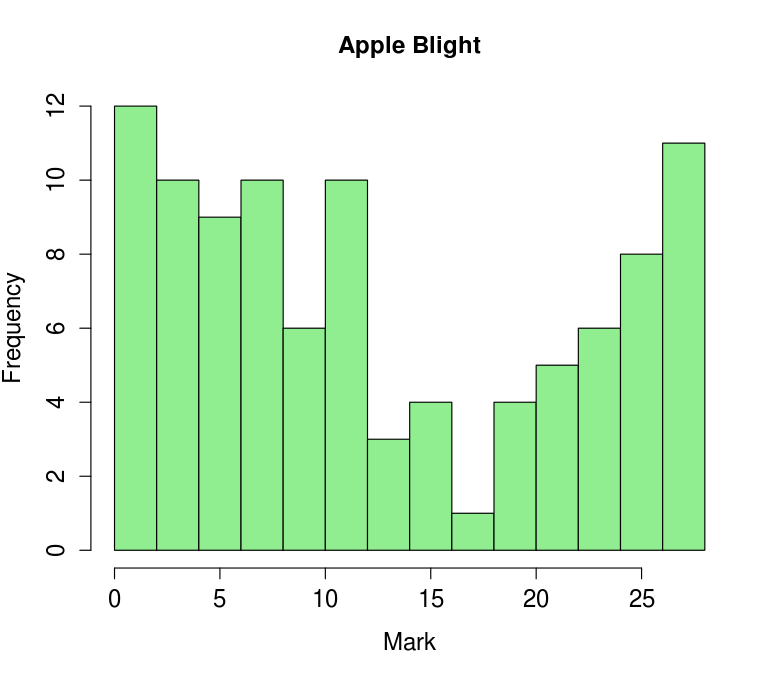 35%
Contrast with previous effort
Similar setup: hard exam question based on previous more-complicated team exercise
Students notified it would be on exam
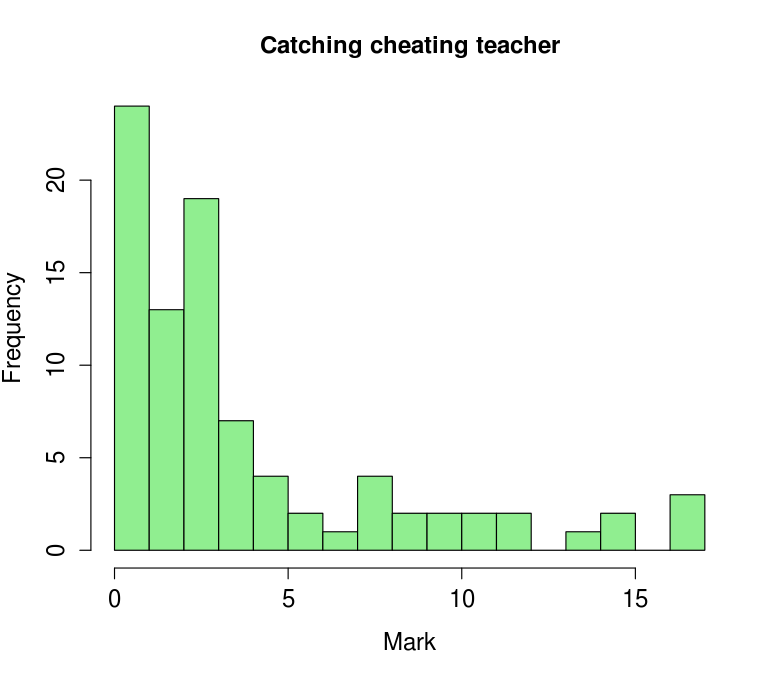 12%
Comments
Surprised at how well the Spies students did (similar result obtained the next year)
Students didn’t report the exam was easy: “fair”, or “doable if you thought about it”
Thought with what?
Did the team activity act as an enabler?
Turned an abstract problem into a real-world experience?
Provided seed and incentive for          private study?
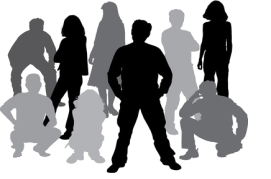 Comments
Anectodal, but promising result – needs proper study!
Some students concertedly studied the statistical structure of this example prior to the exam: set out to make the concrete problem abstract
Surprised at how well the Spies students did
Students didn’t report the exam was easy: “fair”, or “doable if you thought about it”
Thought with what?

Did the team activity act as an enabler?
Turned an abstract problem into a real-world experience?
Provided seed and incentive for          private study?
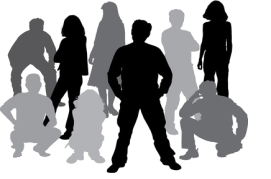 Comments
Warning! Could work in the reverse direction too?
Team activity that doesn’t go down well may supply disincentive and demotivate private study?
Surprised at how well the Spies students did
Students didn’t report the exam was easy: “fair”, or “doable if you thought about it”
Thought with what?

Did the team activity act as an enabler?
Turned an abstract problem into a real-world experience?
Provided seed and incentive for          private study?
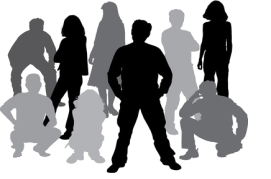 Overall Summary:            student perspective
Students mostly like the team activities
Especially like the MIX of activities: traditional lectures, marked tutorials, teamwork, plus homework assignments
Many didn’t expect to like it, but became converts
Evaluation comments
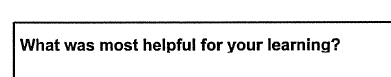 Team work (29)
Tutorials (14)
Coursebook
Lectures
Recorded lectures
Assignments
Mix of activities
MathsTutor / Extra
IIIIIIIIIIIIIIIIIIIIIIIIIIIII
IIIIIIIIIIIIII
IIIIIIIIII
IIIIIIIIII
IIIIIIII
IIIIIII
IIIII
IIIII
All items with more than one response featured
Evaluation comments
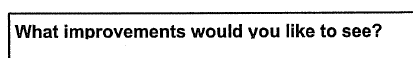 Would like mid-term Test
Remove / improve teamwork
Would like more lectures
IIIII
III
III
All items with more than one response featured
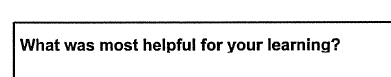 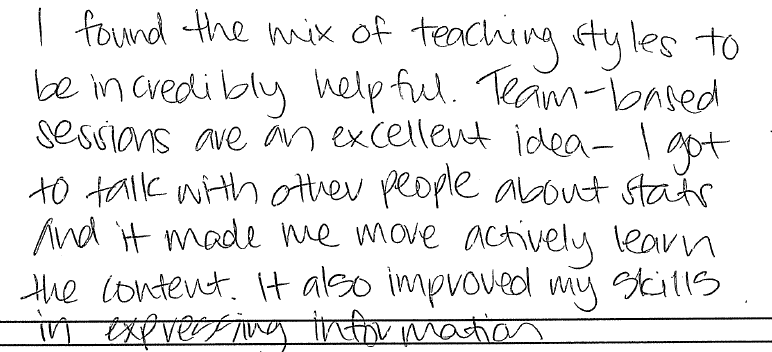 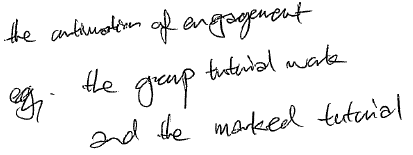 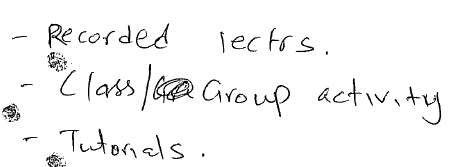 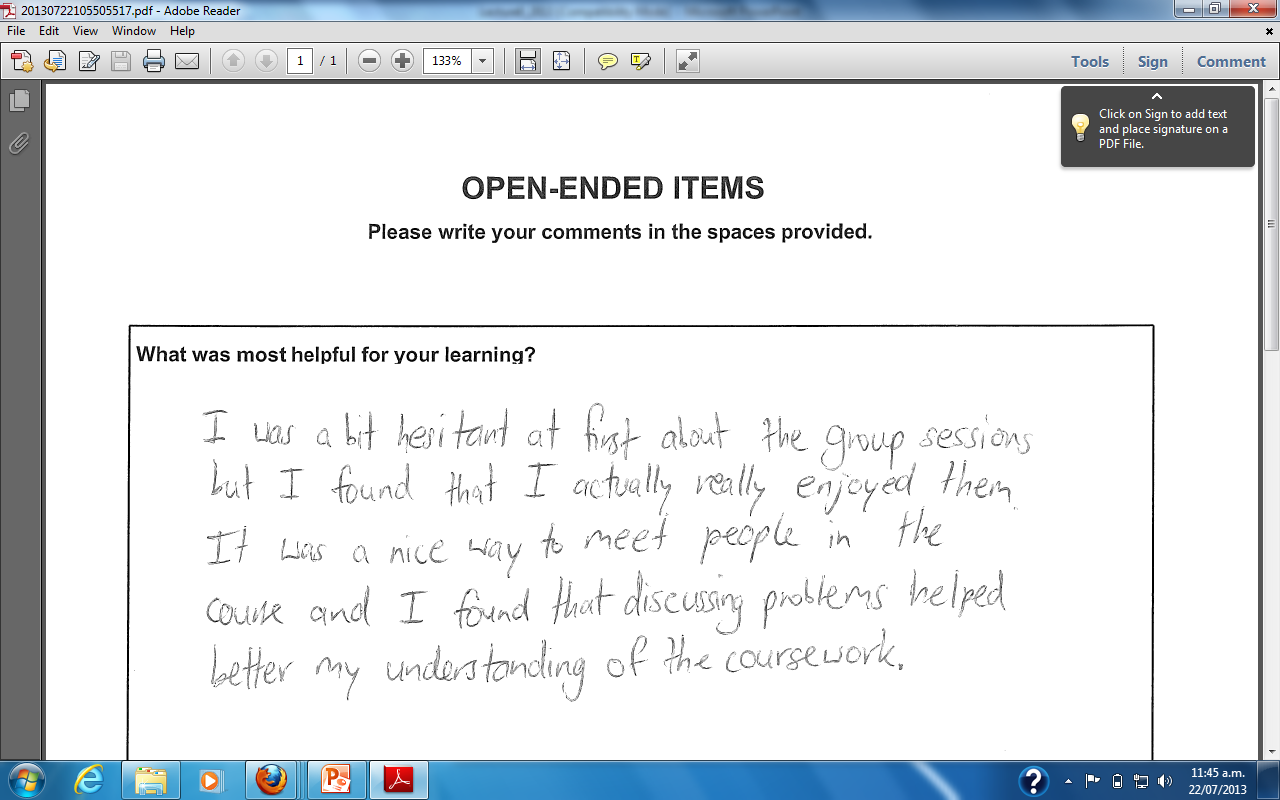 Overall Summary:             student perspective
Some academic high-achievers don’t shine in the team / creative environment
can create discontent where there was none before
But other students unexpectedly come into their element – let’s give them this experience!
Suspect students don’t recognize how much team collaboration has contributed
Overall Summary:                   my perspective
Rewarding, eye-opening 
new insights into gaps in understanding, e.g. before you do a hypothesis test, you need a hypothesis!
Time-consuming!
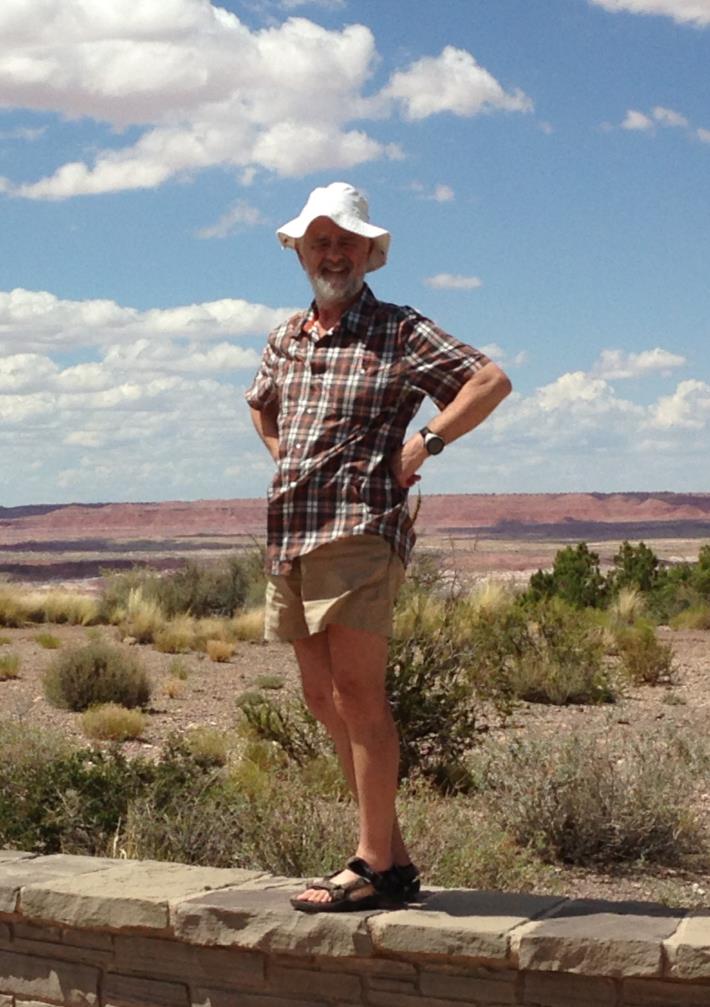 Thanks to our tolerant families!
Overall Summary:                   my perspective
Aim today is to encourage sharing of ideas and materials:  
collectively build evidence-base specific to Statistics
Rewarding, eye-opening 
new insights into gaps in understanding, e.g. before you do a hypothesis test, you need a hypothesis!
Time-consuming!
Would have liked to assess effectiveness through proper study, but implementation alone took too much time
Conjectured Triumphs
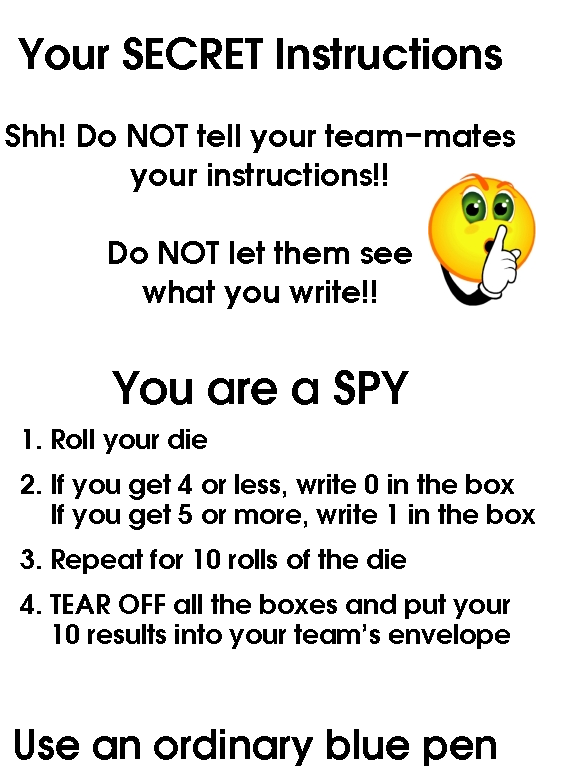 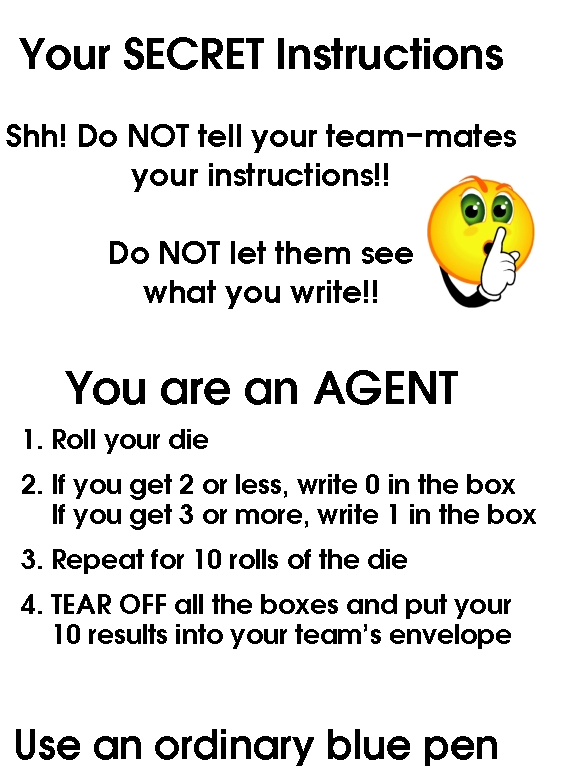 Expanding the ways students think about and relate to the subject matter:
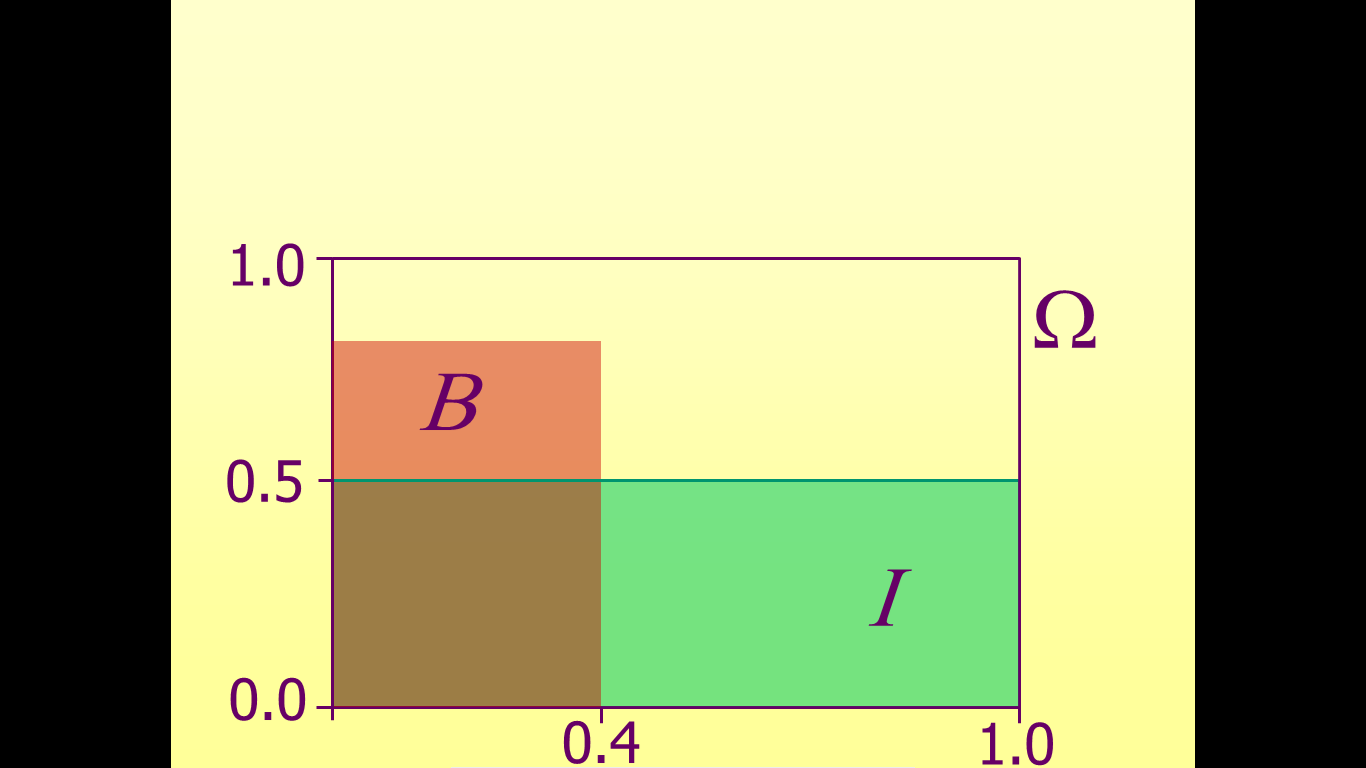 New interest in visual thinking after Task 1
Embracing the material into their own culture in Task 3
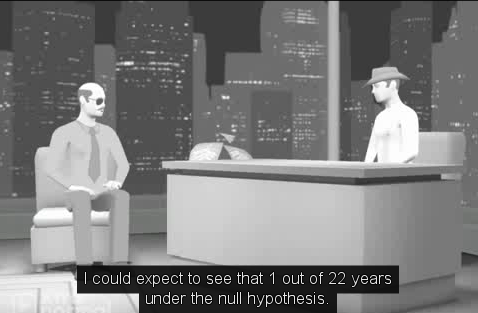 Enabling effect for  private study from Task 4
Overall Summary:                   my perspective
The experience also rekindled my enthusiasm for traditional delivery – lectures!
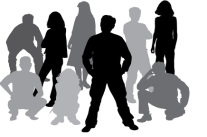 If they are valued, they are valuable!
Overall Summary:                   my perspective
The experience also rekindled my enthusiasm for traditional delivery – lectures! 
Believe the winning approach is a mix of activities
My experiences agree with other studies:
Teamwork improves critical and creative thinking
Doesn’t make much difference to drill-and-practice-style mathematical exercises
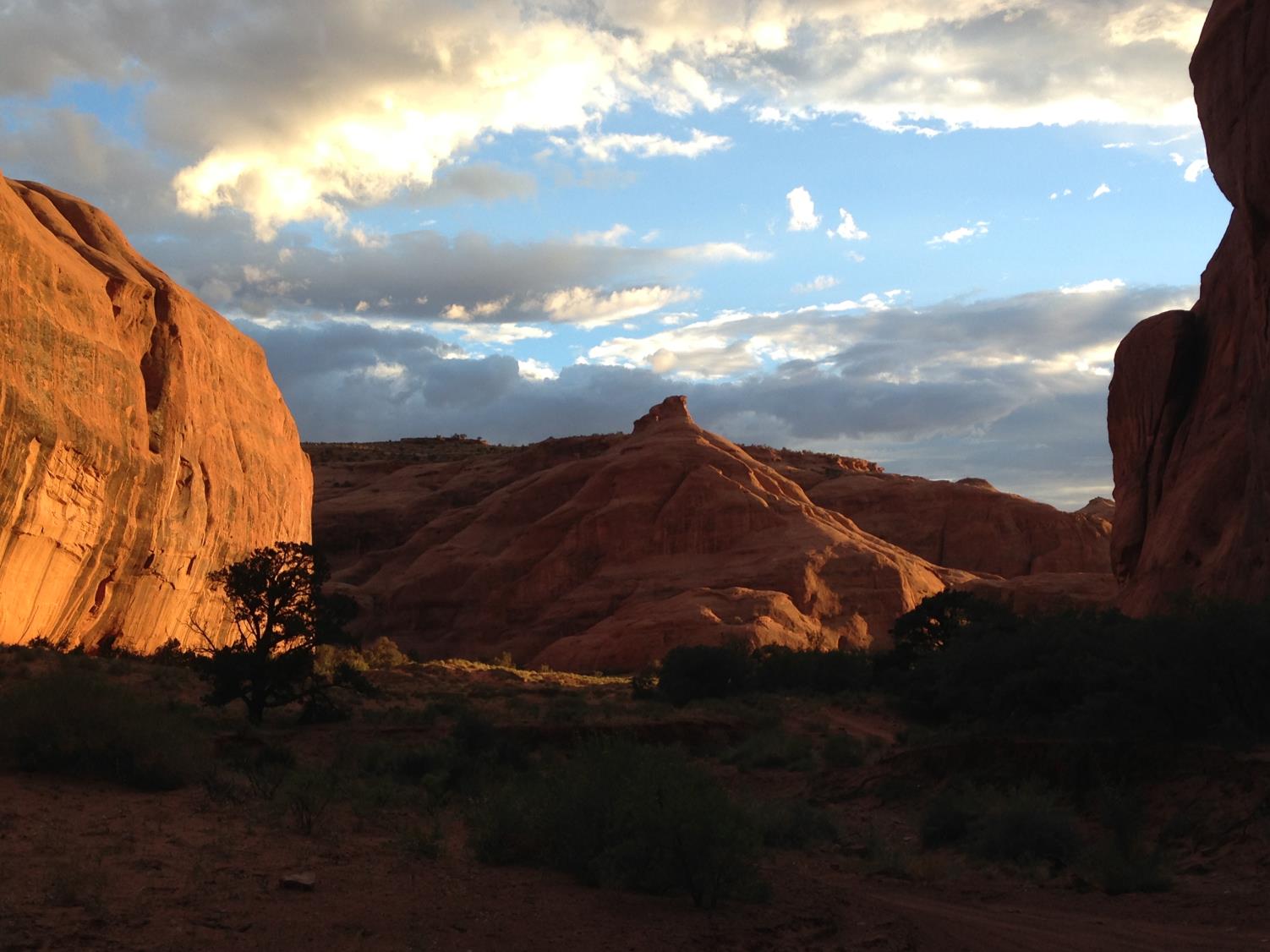 Thank you!
Special thanks to:
ICOTS Organisers!
Stephanie Budgett & Jessie Wu                    in-class helpers and advisors
Joss Cumming,         Mike Forster,        Christine Miller,         Ross Parsonage,     Maxine Pfannkuch,    Matt Regan, David Smith, Chris Wild, & Ilze Ziedins my team of peer teachers!
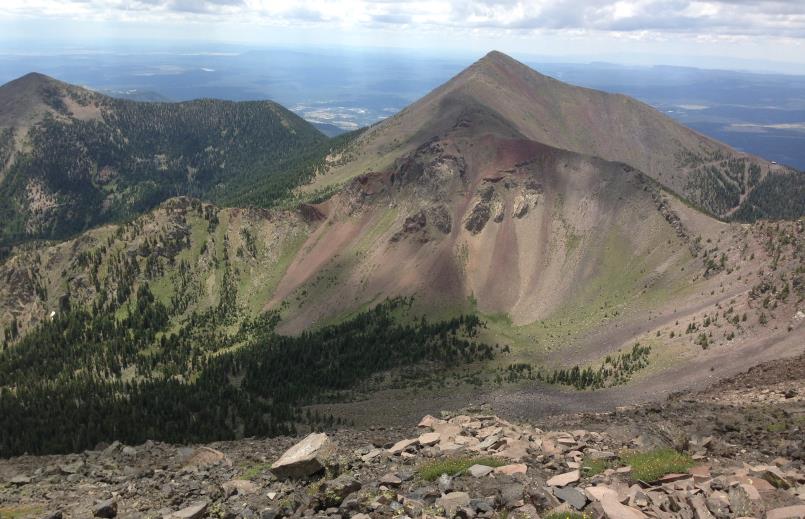 Extra Slides
Multi-Choice Quizzes
following Michaelsen et al
First do the quiz individually (20-25mins)
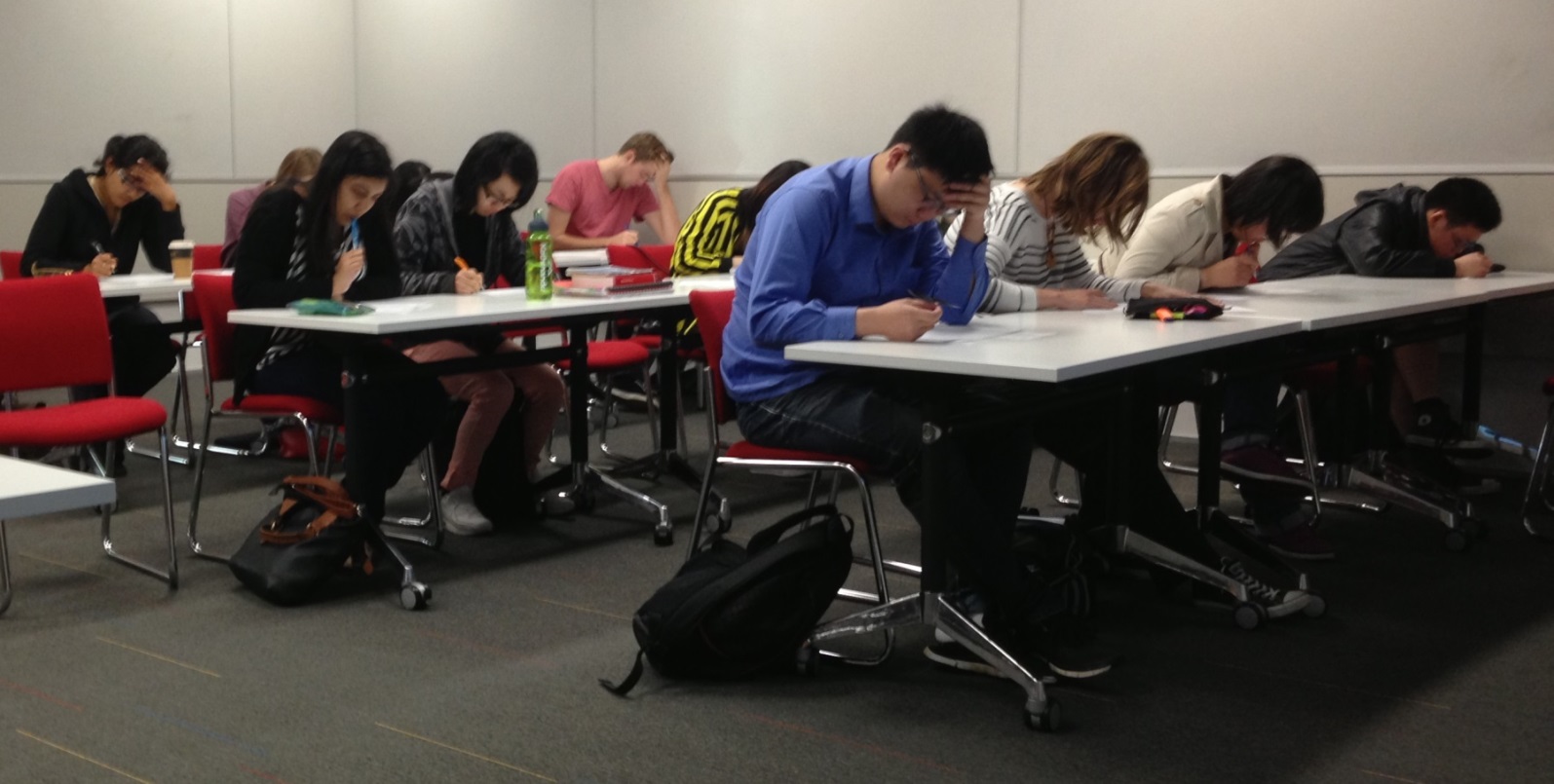 Multi-Choice Quizzes
following Michaelsen et al
Then REPEAT the quiz with teammates
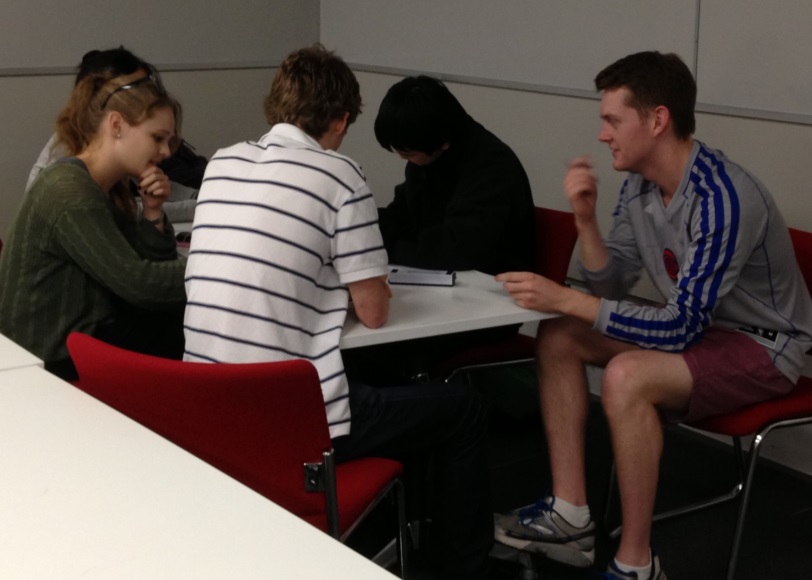 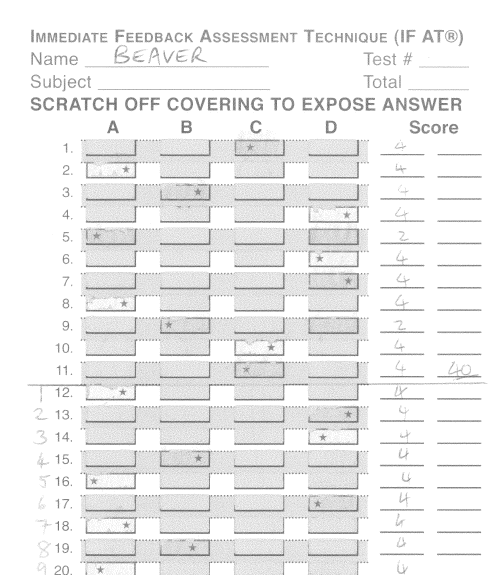 Scratch & Win Statistics
Right 1st try: 4 marks
	 2nd try: 2 marks
	  3rd try: 1 mark
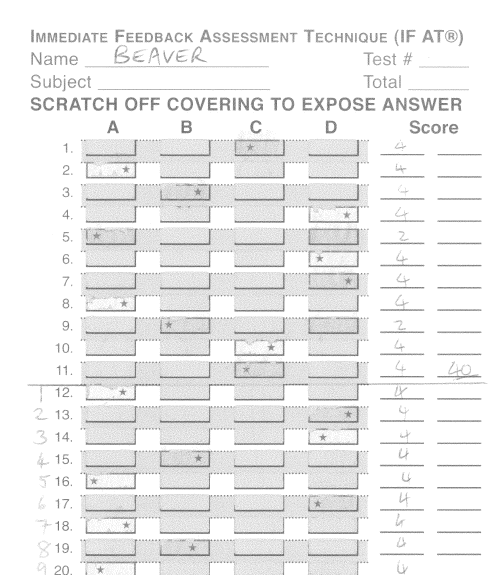 Scratch & Win Statistics
Right 1st try: 4 marks
	 2nd try: 2 marks
	  3rd try: 1 mark
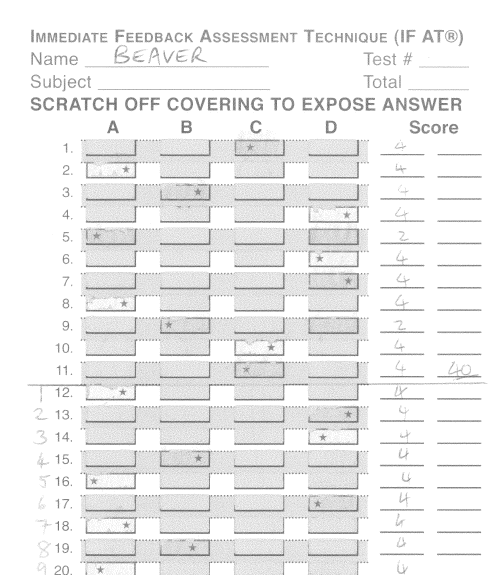 Immediate feedback on right / wrong
Must keep going until correct
Shifts focus from ‘getting a mark’ to understanding right & wrong arguments
Focus on concept, not calculation
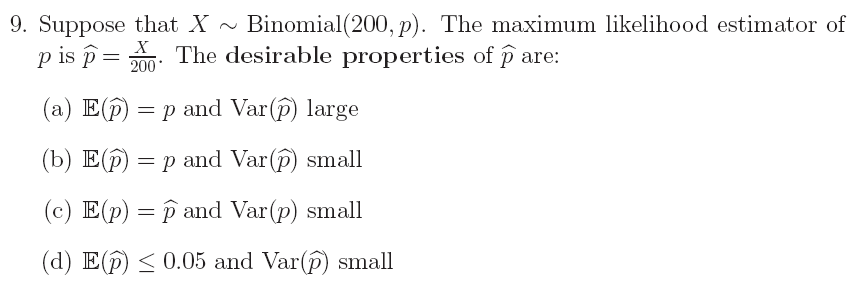 Concept, not calculation
 Tests more content, and in different ways 
– details of notation 
– concepts we assume are picked up but often aren’t
 Some Qs don’t tell # of MC answers correct
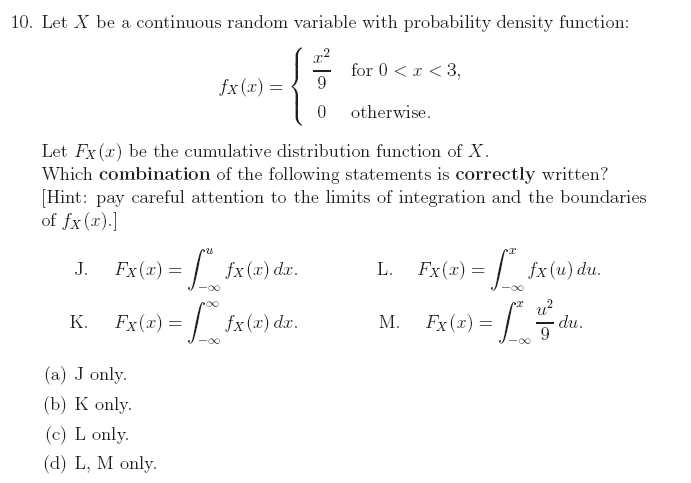 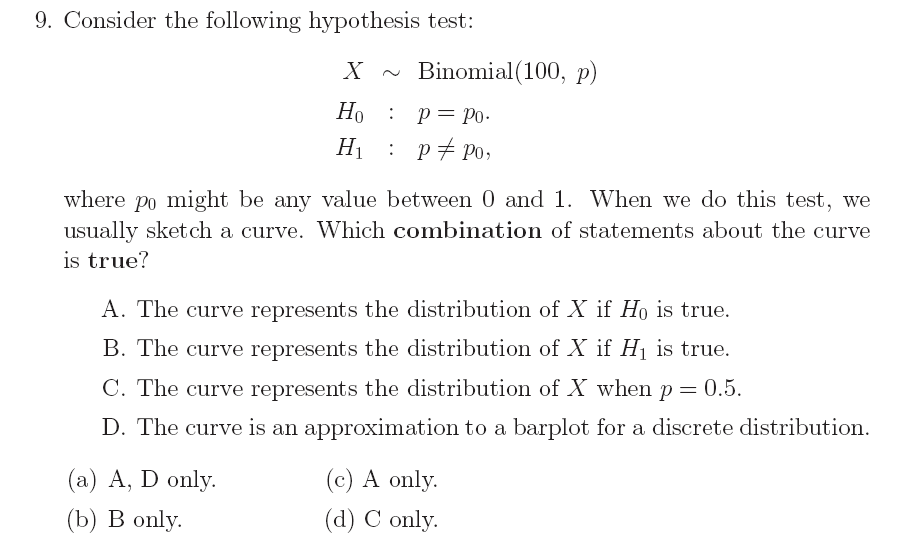 Overall Summary:           student perspective             (extra slide)
Some say they like Tasks or Multi-Choice Quizzes, but not the other (roughly even split)
Thoughts on Flipping the Classroom
What I would have said about this experience if asked:
I like the principle, but it didn’t work well for me & my students.
Need a strong personality and rigid structures to force students to do the extra reading: they have many demands on their time.
Risks damaging friendly relations with students, especially if they don’t see the point.
But being too gentle (as I was) means they don’t do the reading.
To Flip, 
or Not To Flip?
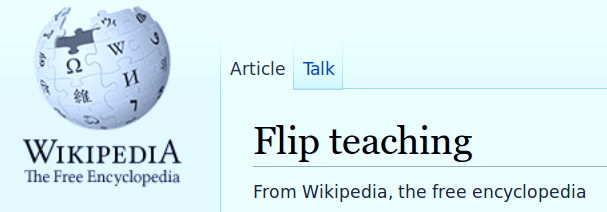 ‘Flipping the Classroom’ means students read the coursebook in their own time;     do problems & think during lecture time
Attempted flipping at first
Gradually gave up – hard (for me) to cover material & to get students to self-study
Rekindled my enthusiasm for traditional lectures: if they are valued, they are valuable
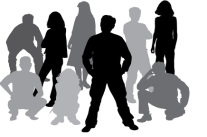 To Flip, 
or Not To Flip?
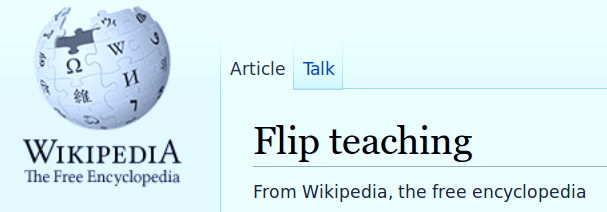 ‘Flipping the Classroom’ means students read the coursebook in their own time;     do problems & think during lecture time
Try Flipping again eventually? 
Innovate gently!
Extra slides about movie-making (Task 3)
Comments:
How to exemplify the possibilities without stifling creativity?
Without exemplars, got some brilliant results and some humdrum results
With the Falcon exemplar, all the movies were good – but they were statistical clones of Falcon’s idea!
Exemplify using a different topic or medium (e.g. comic strip versus movie?)
Now for the bad news...
The movie-making website (xtranormal) closed down in 2013
Recently acquired by a new company: might soon be restored to previous glory?      (Details currently unclear)
Several alternatives, including online tools for making movies, comic strips, and more: GoAnimate (not free); Plotagon; PowToon; Pixton; more appearing all the time!
Task 5: Poisson Regression
Details in Conference paper
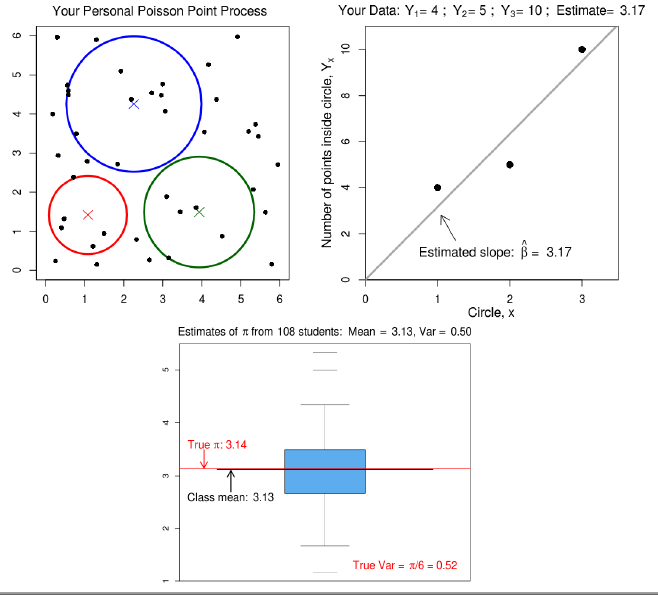